Praktické využití interaktivních her muzeí a galerií ve výuce výtvarné výchovy a dalších společenskovědních oborů 2
Aplikace z části kurzu vedené Lenkou Trantírkovou
Příklady užití aplikací v muzejním prostředí
HumOn / https://play.google.com/store/apps/details?id=com.musicroquis.hum_on&hl=cs
Název aplikace HumOn vychází ze slova humming = broukání si, mumlání... Aplikace zaznamenává lidský hlas a převádí ho do melodie. Zaznamenává ji do not, které se dají posléze editovat. Aplikace se dá využít například k ozvučení vybraných uměleckých děl. Ukázku využití zpracovanou studenty střední školy můžete zhlédnout zde: https://muo-heart.webnode.cz/l/impresionismus/
Ukázka výstupu účastníků semináře
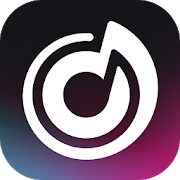 Cinemagraph / https://play.google.com/store/apps/details?id=com.crazylabs.gifcam&hl=cs
Cinemagraf je fotografie, na které probíhá menší a opakovaný pohyb. Vyvolává iluzi videa. V muzeu byla využita jako krátká etuda s názvem Tajný život stínů při finisáži výstavy Jozefa Jankoviče, kdy účastníci snímali sebe a svůj stín. Ve výsledném cinemagrafu postava zůstala statická a stín se pohyboval.
Ukázka výstupu účastníků semináře:
[vložit gif: Cerny_Cinemagraph]
Ukázka výstupu účastníků semináře
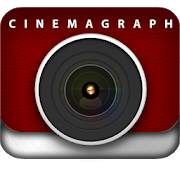 Animator / https://play.google.com/store/apps/details?id=com.picsart.animate
Jedna z mnoha aplikací pro tvorbu animací snímek po snímku. Ukázka využití aplikace žáky I. stupně ZŠ v rámci výstavy Koně v piškotech: https://www.facebook.com/muolive/videos/1587857787966470/
Ukázka výstupu účastníků semináře
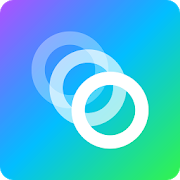 Hrst tipů(část Petry Šobáňové)
Eduklipy(stránky muzeí, YouTube)
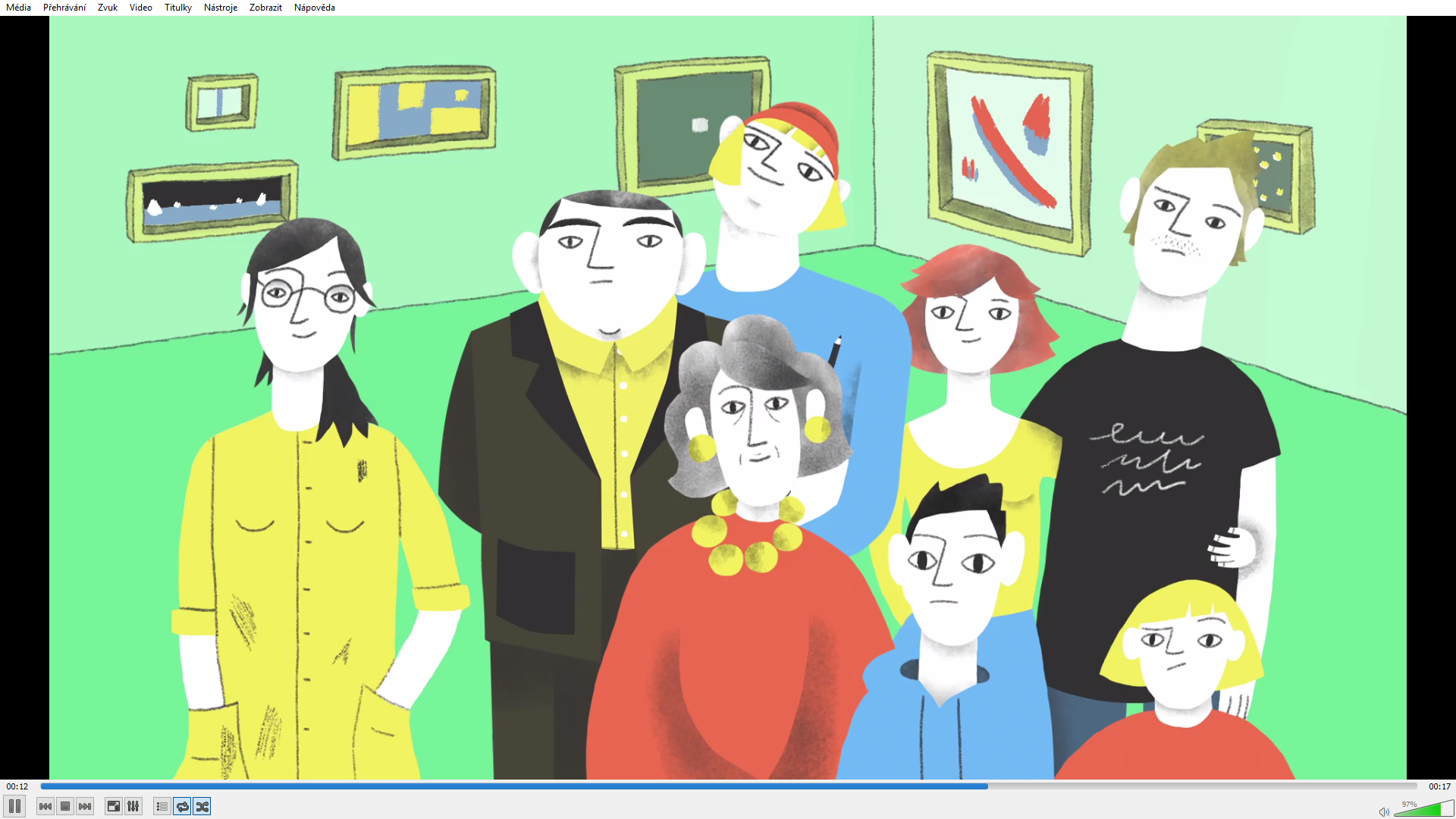 Hry s estetickým účinkem nebo se zdařile podaným vzdělávacím obsahem
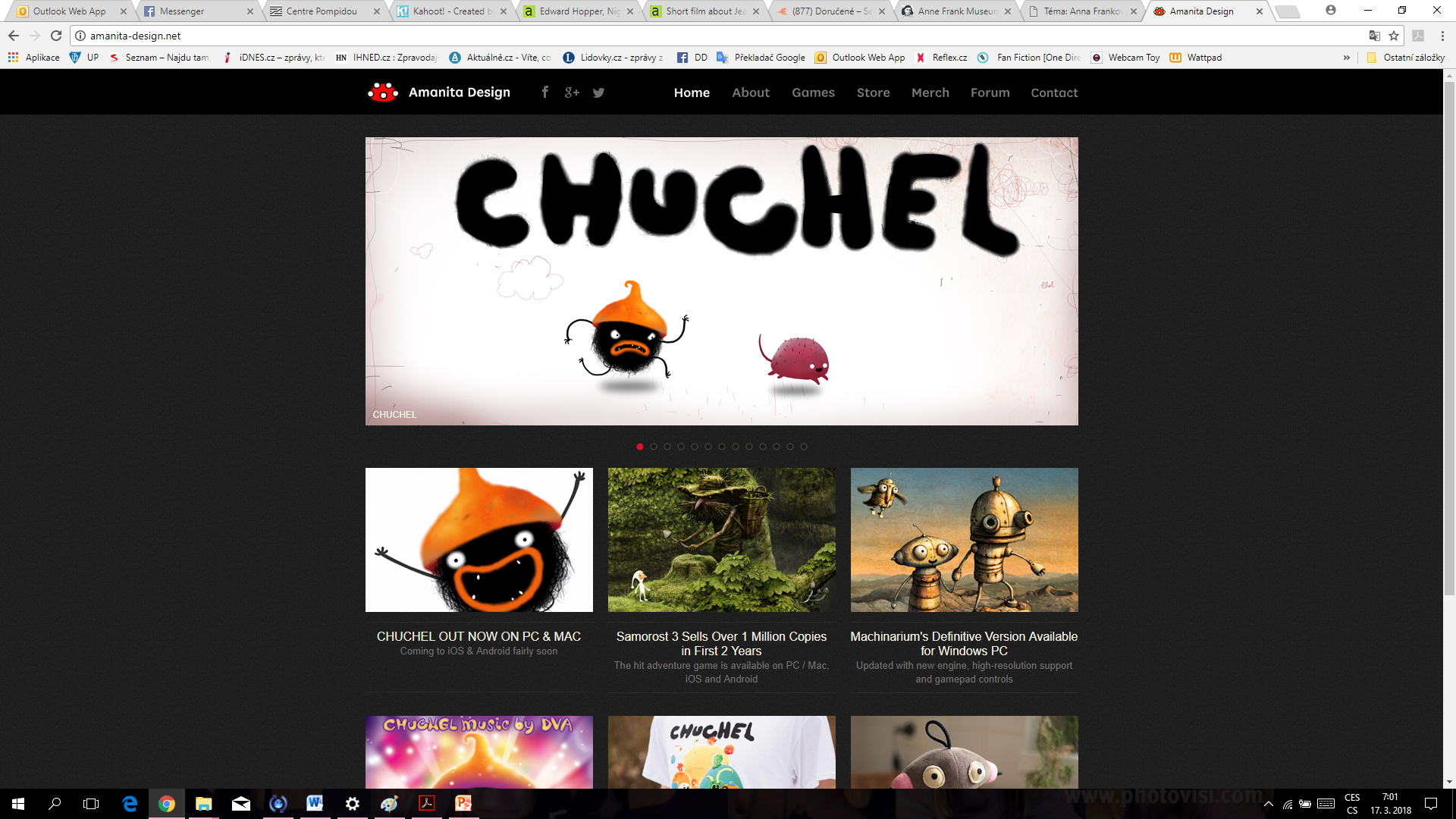 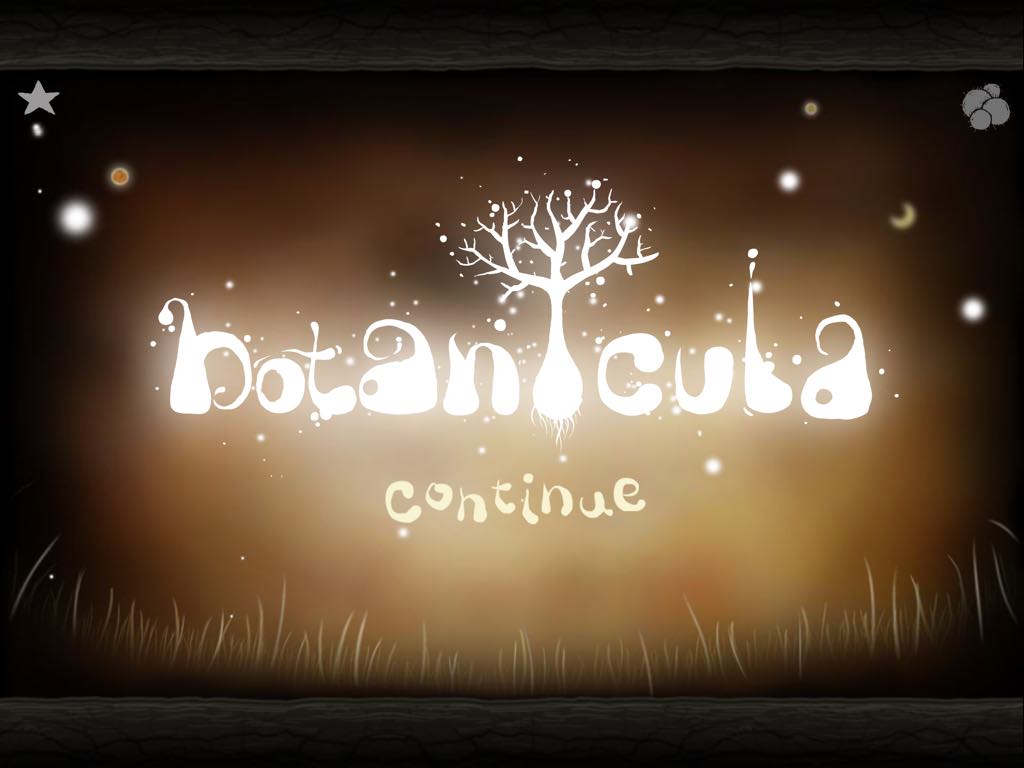 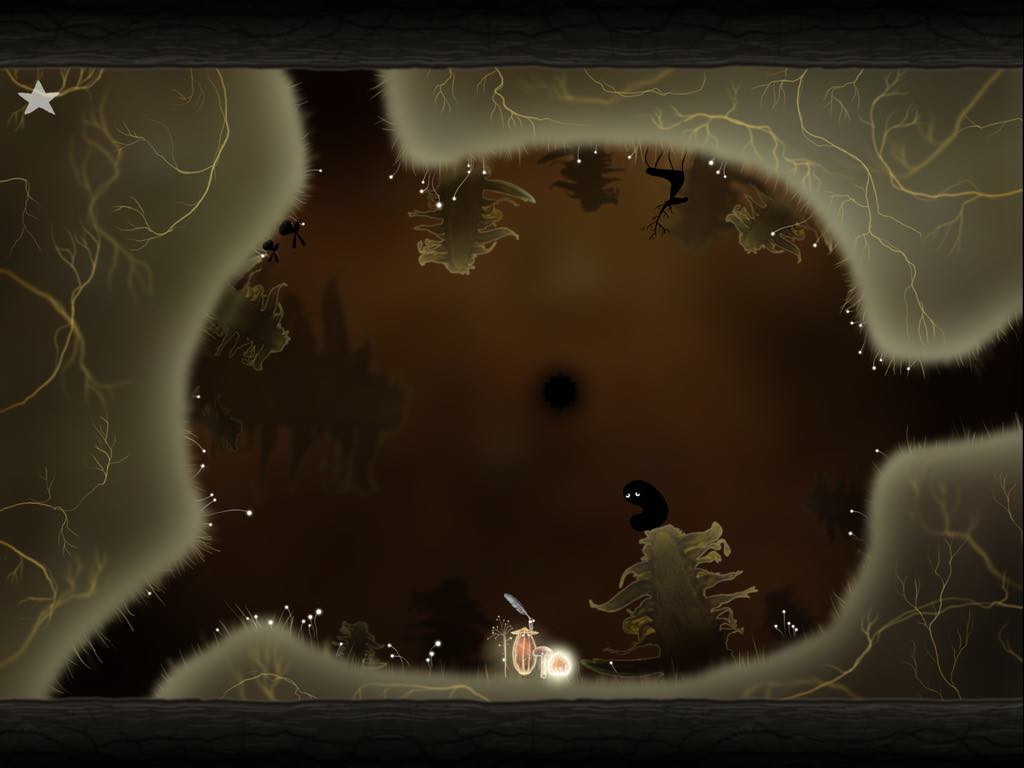 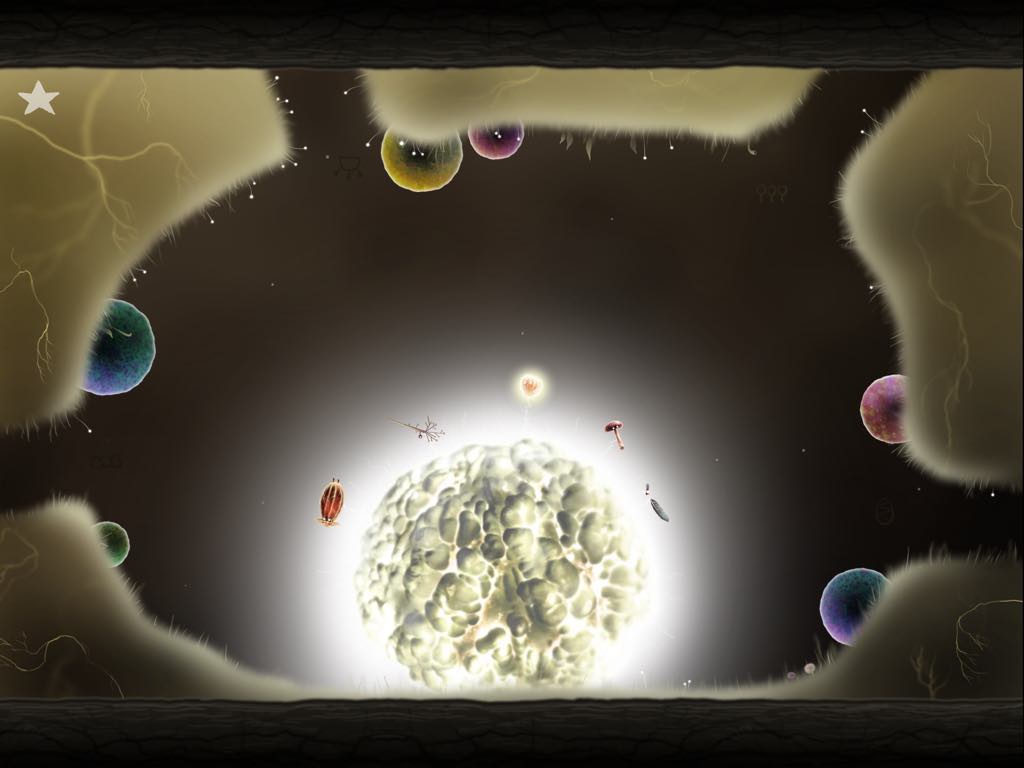 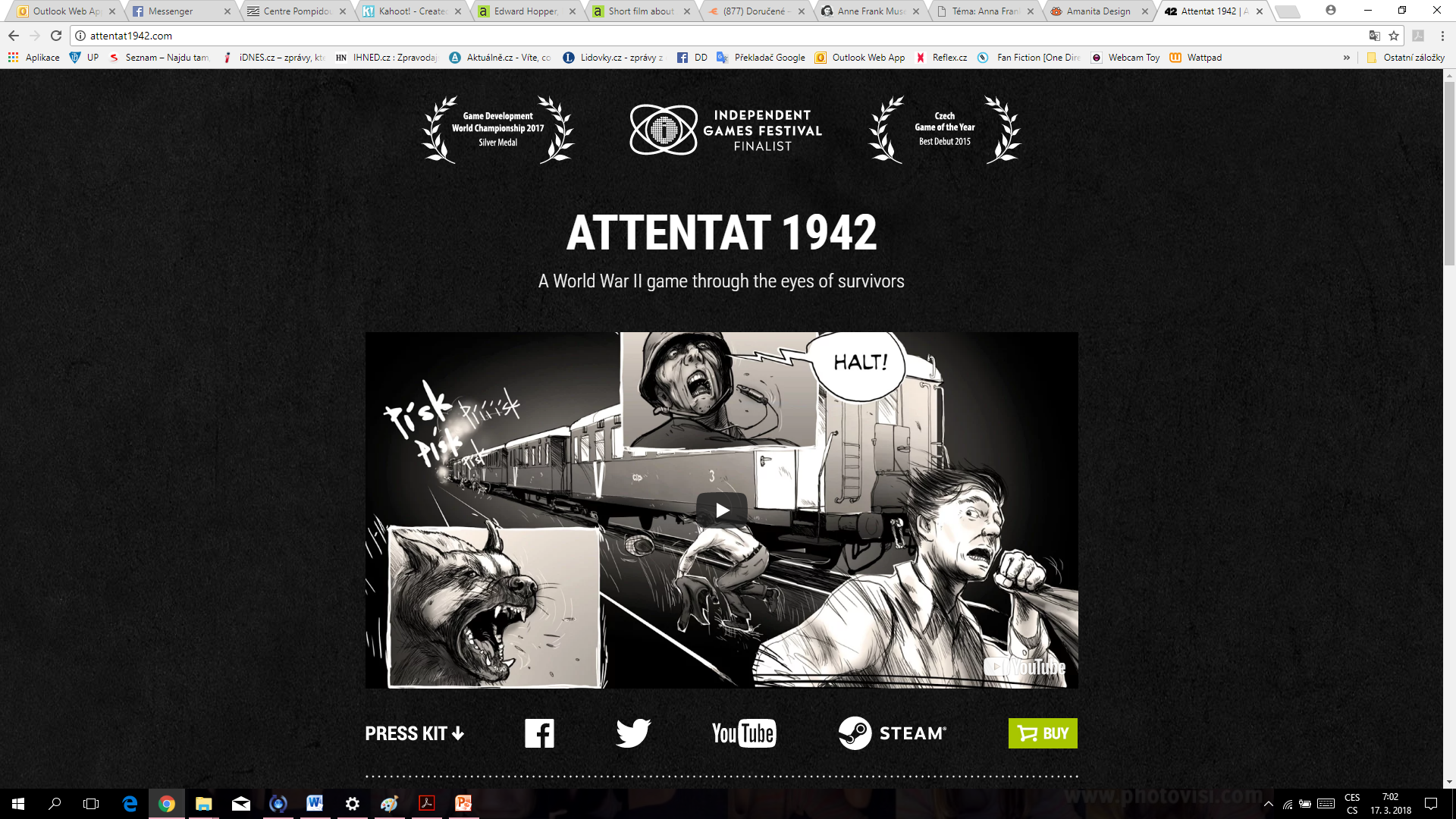 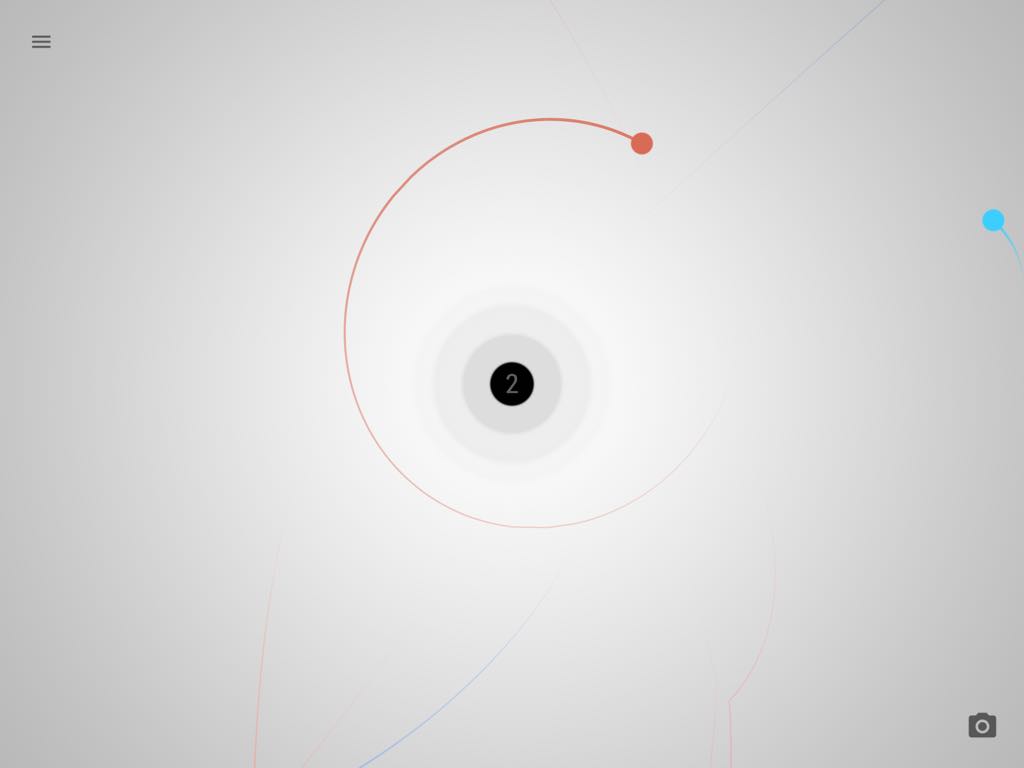 Orbit
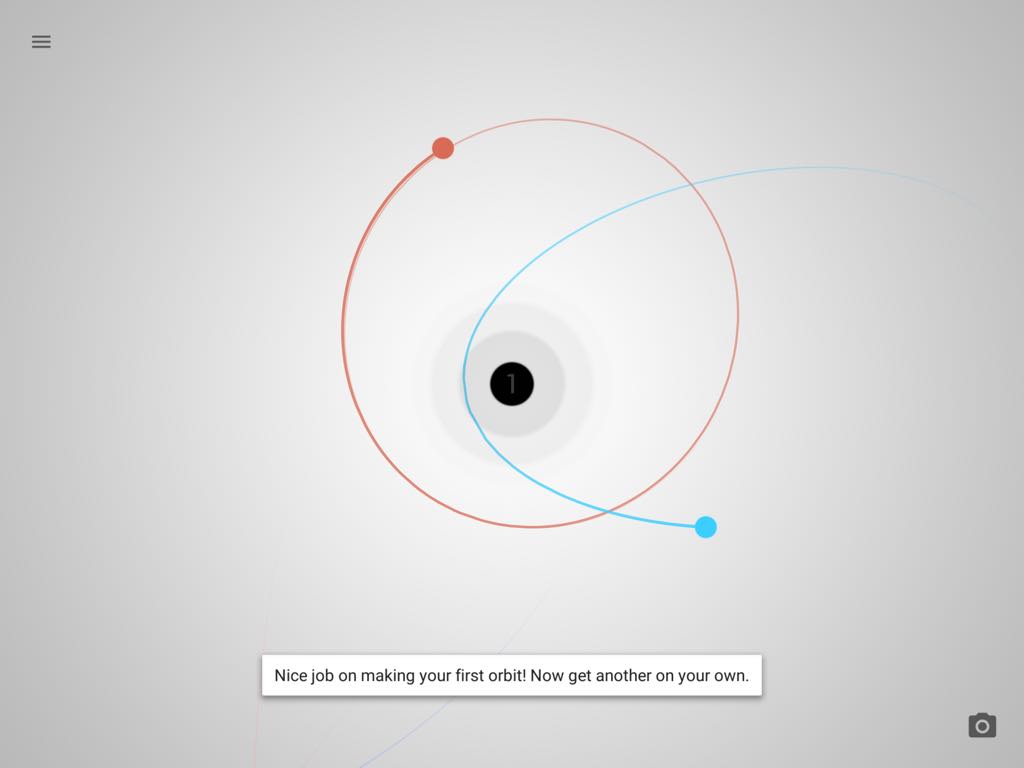 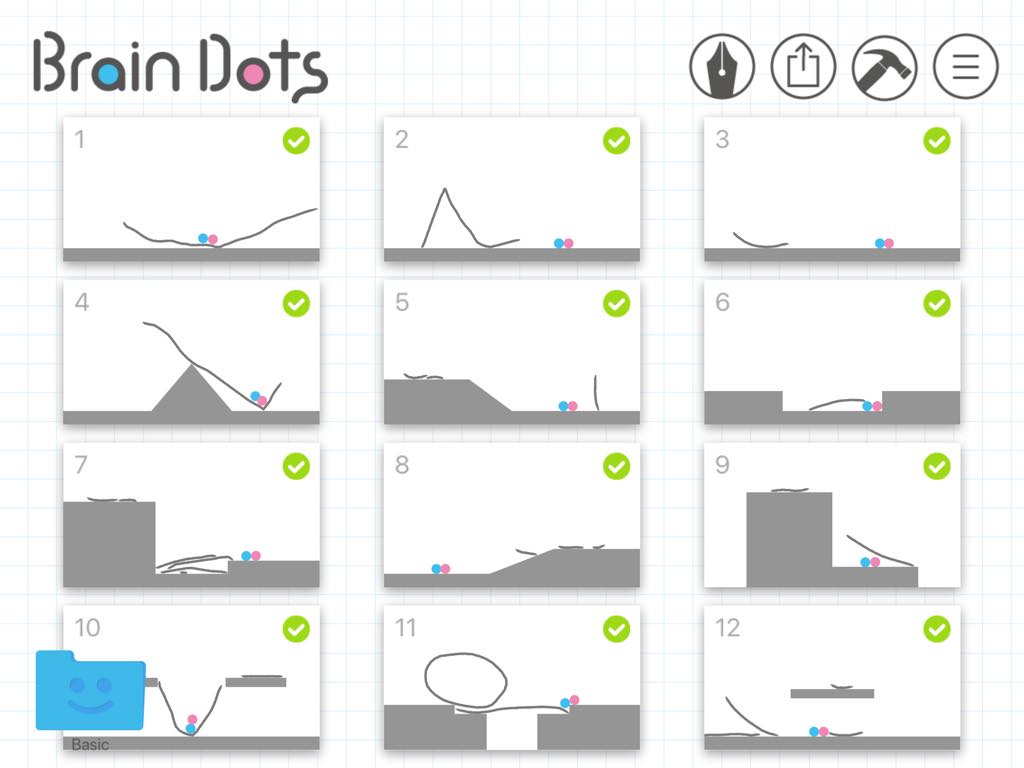 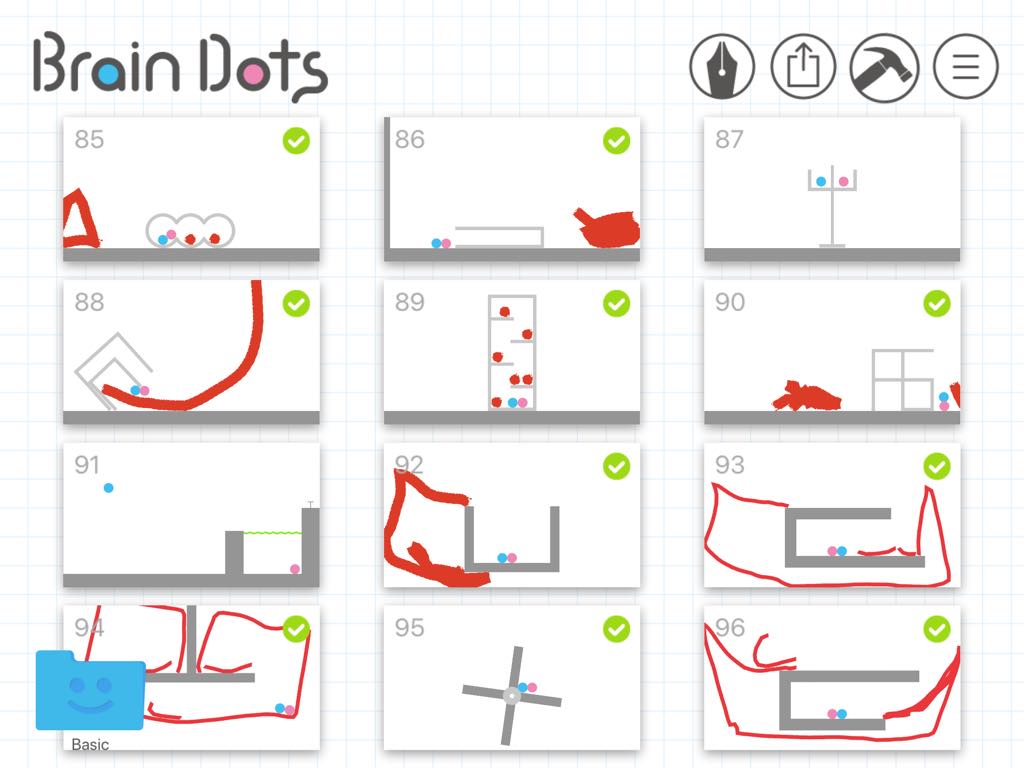 E-learningové portály
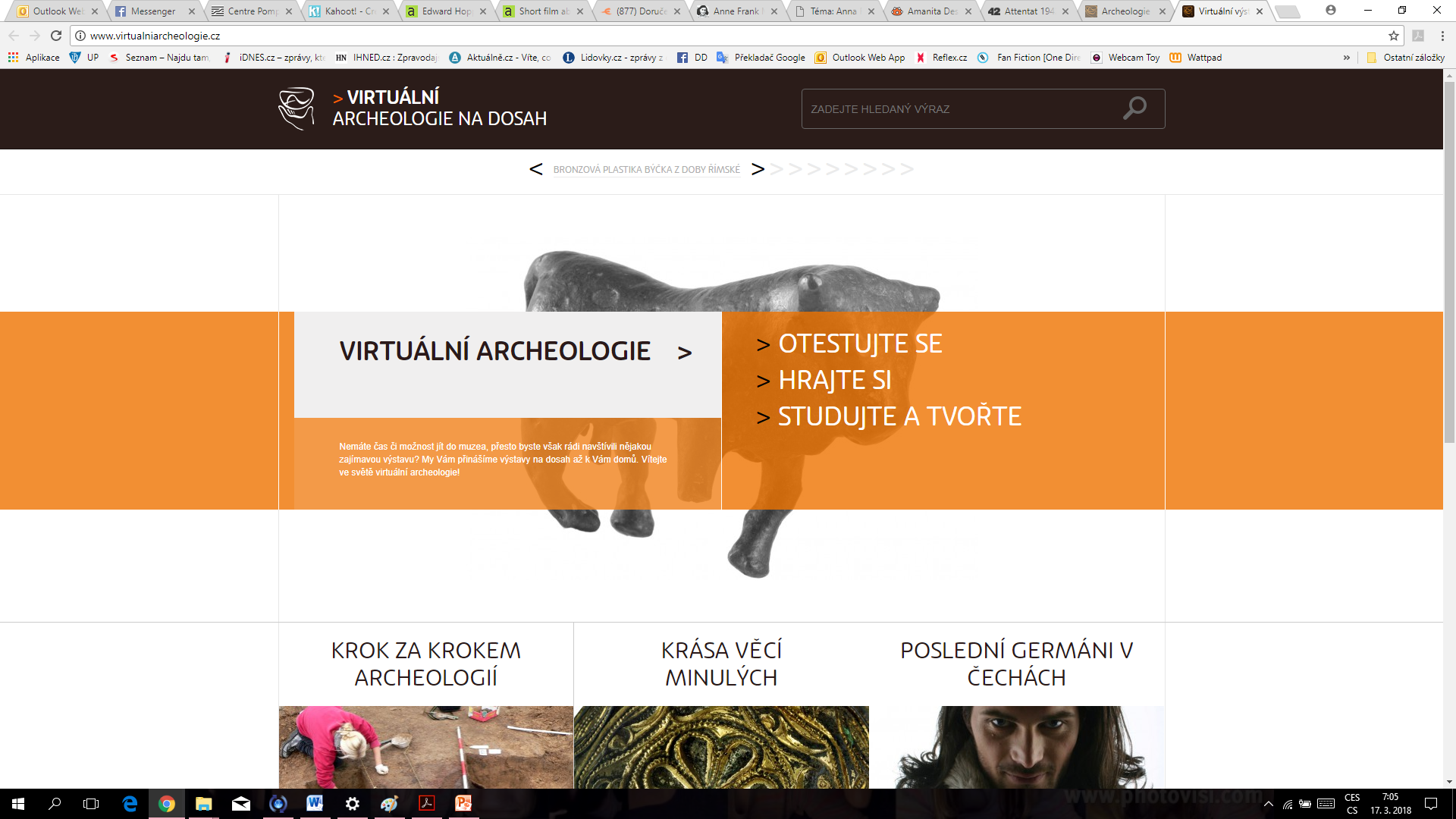 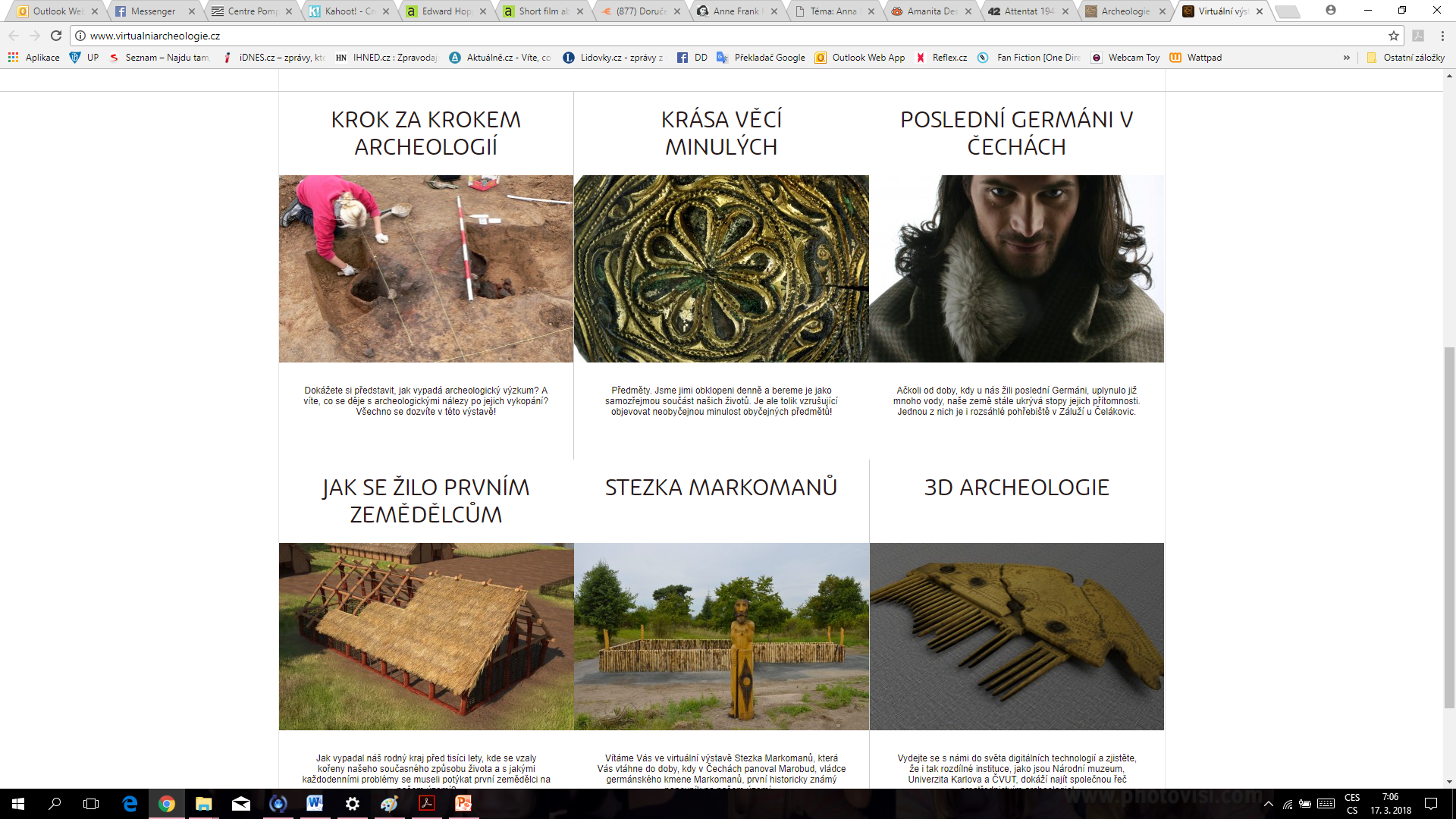 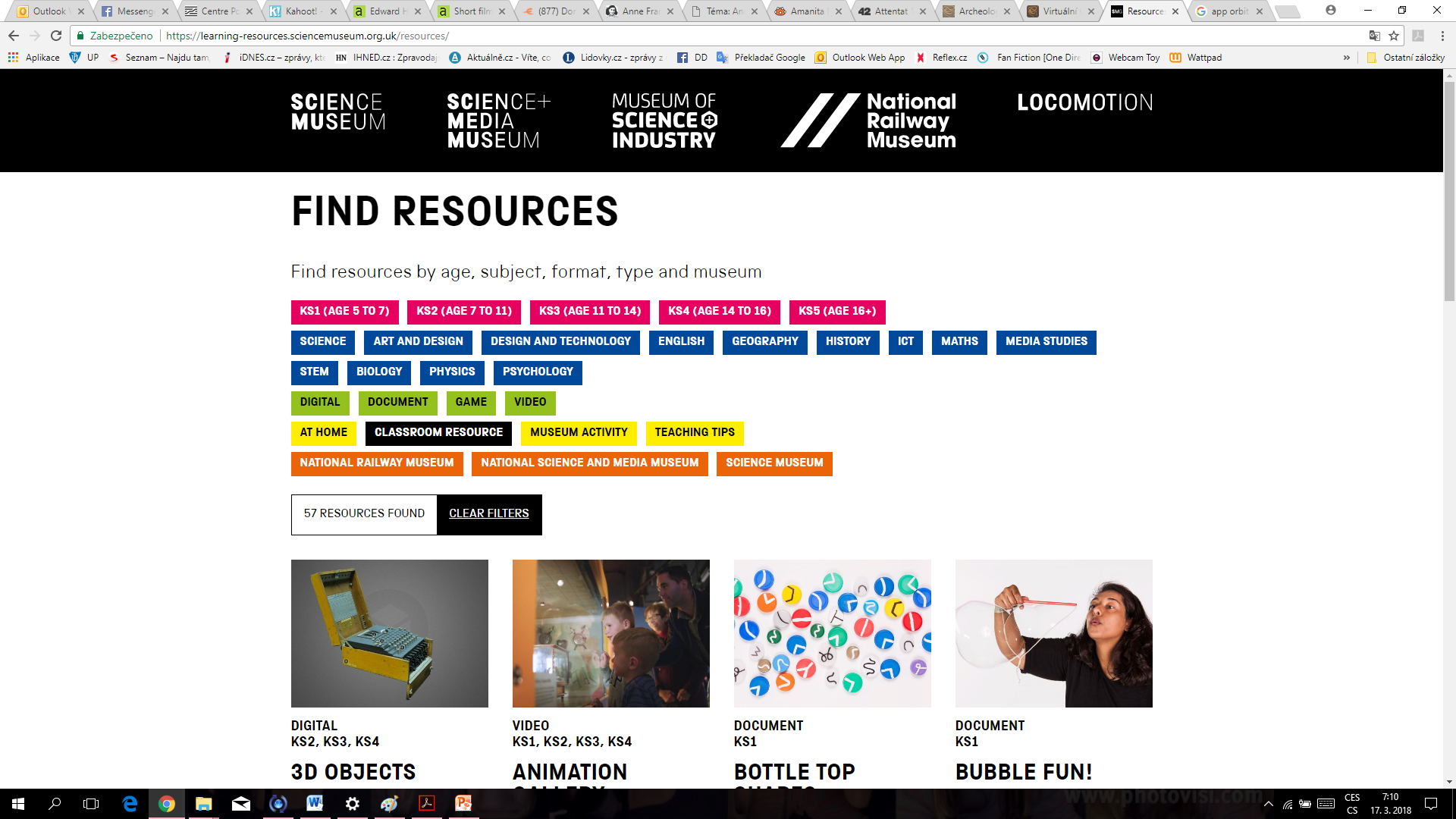 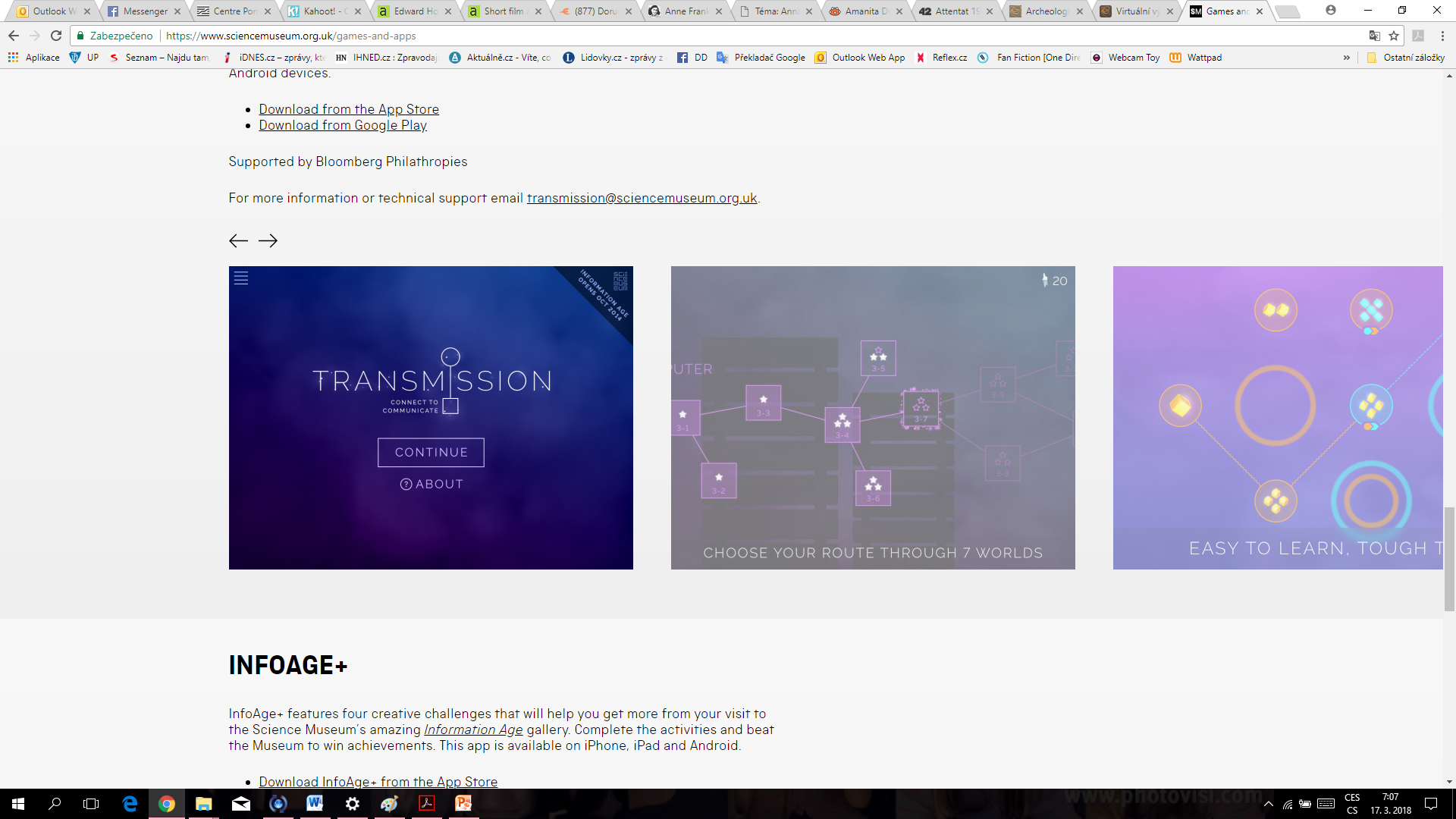 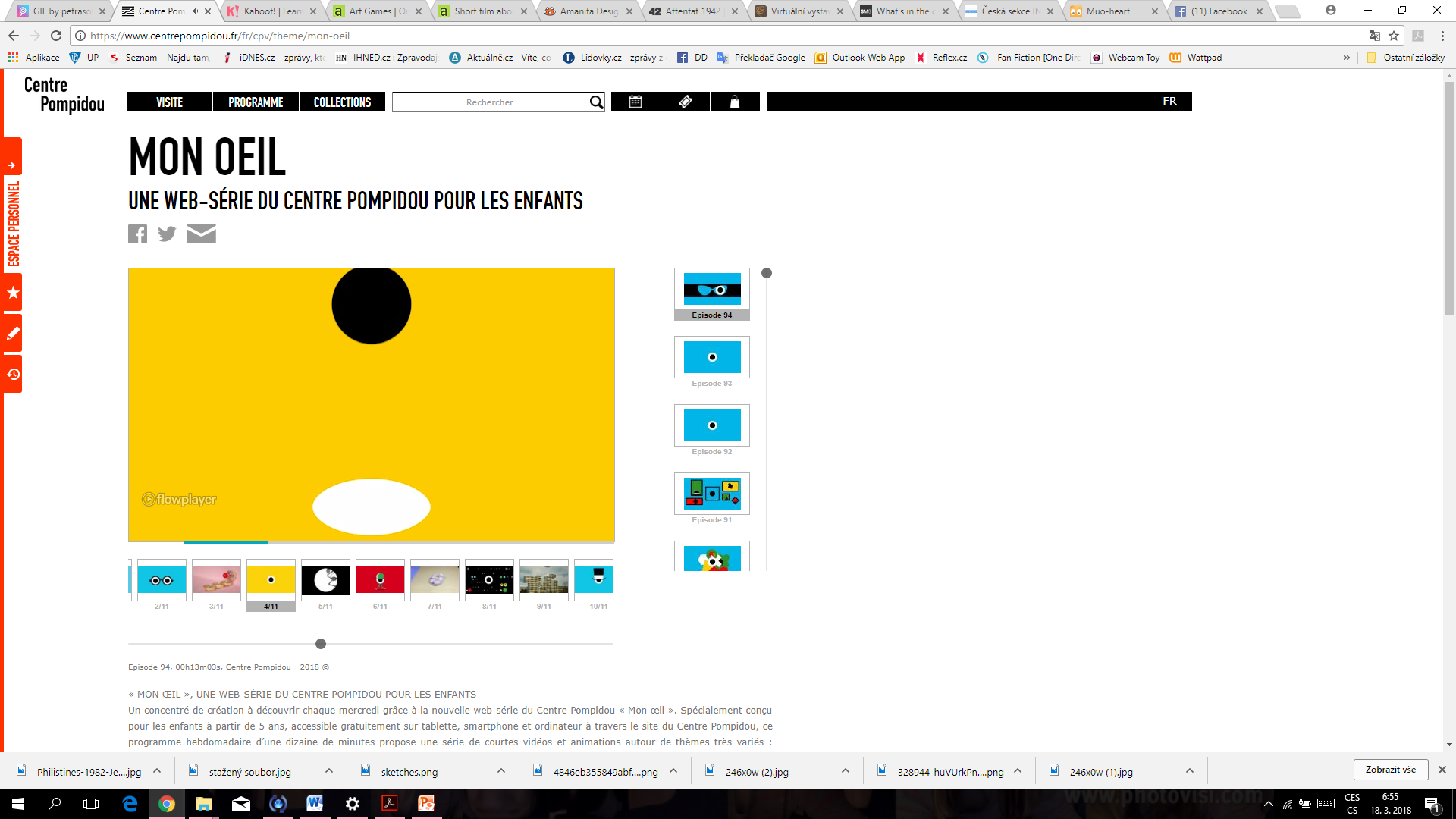 http://www.artsology.com
Nástroje ke kreslení a tvůrčím činnostem
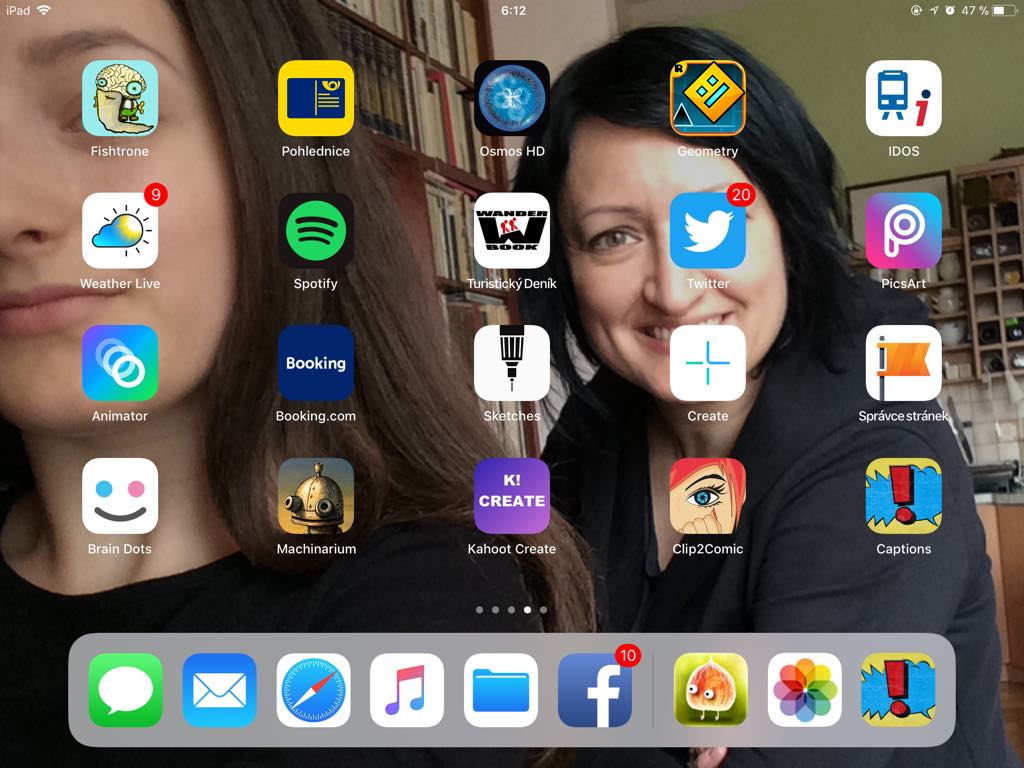 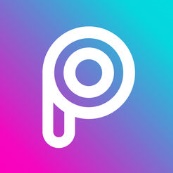 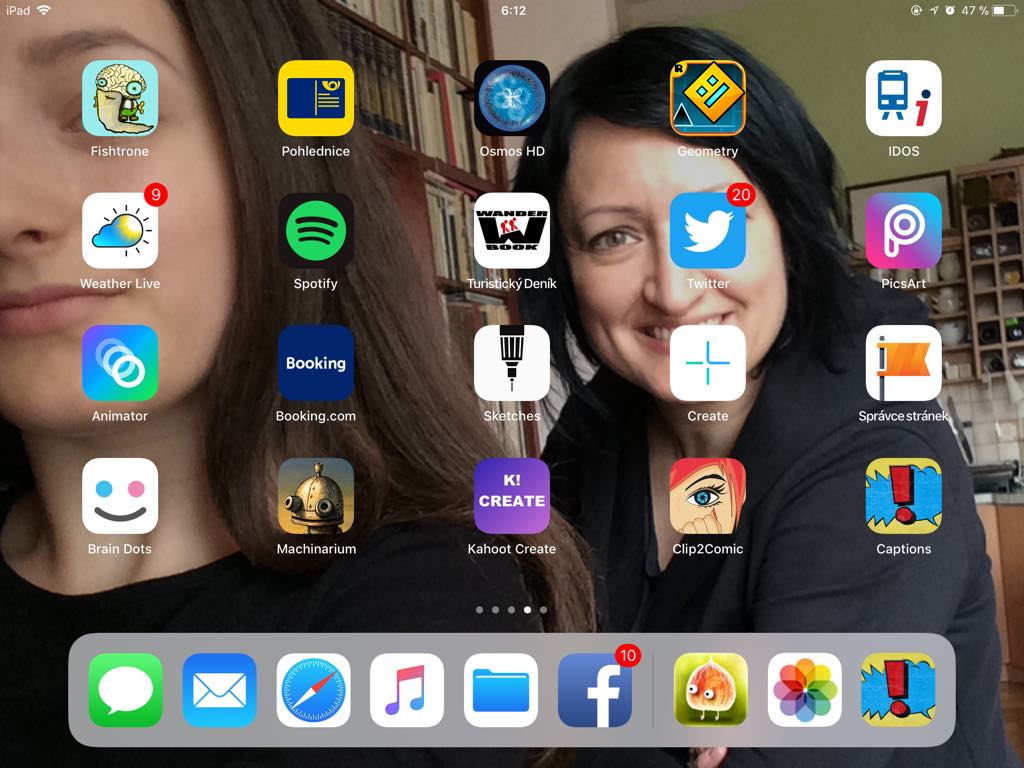 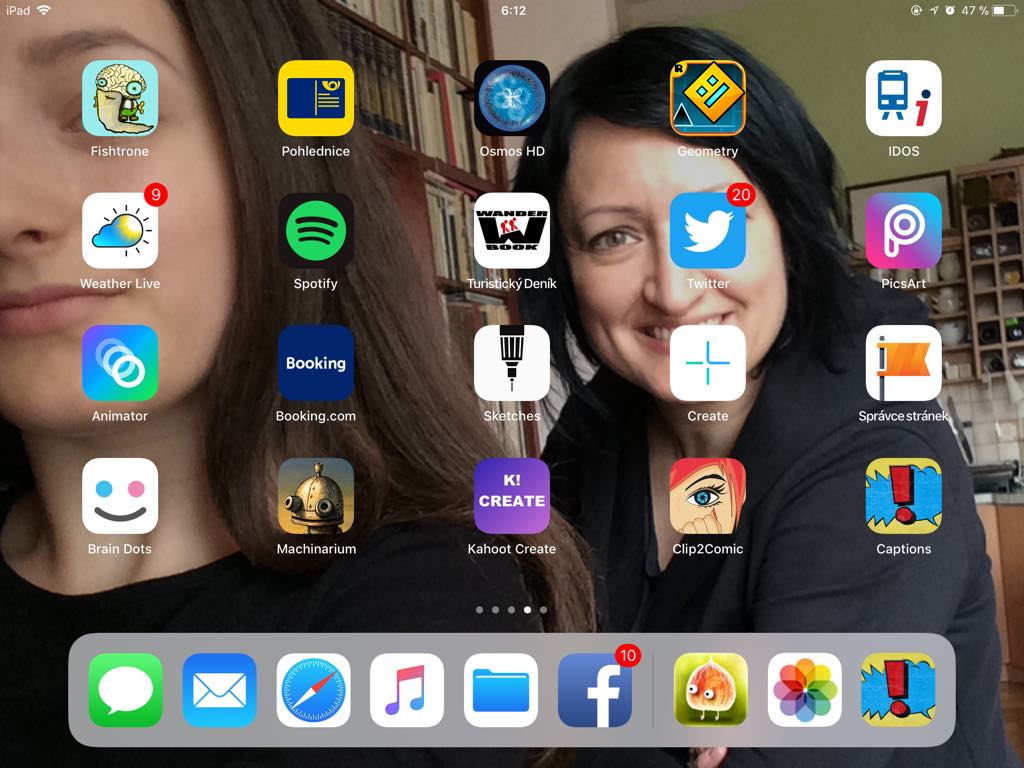 PicsArt			AnimatorCreate			SketchesPaper			Clip2ComicCaptions			Popstamatic /				PopArt
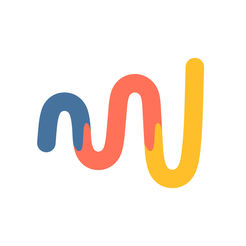 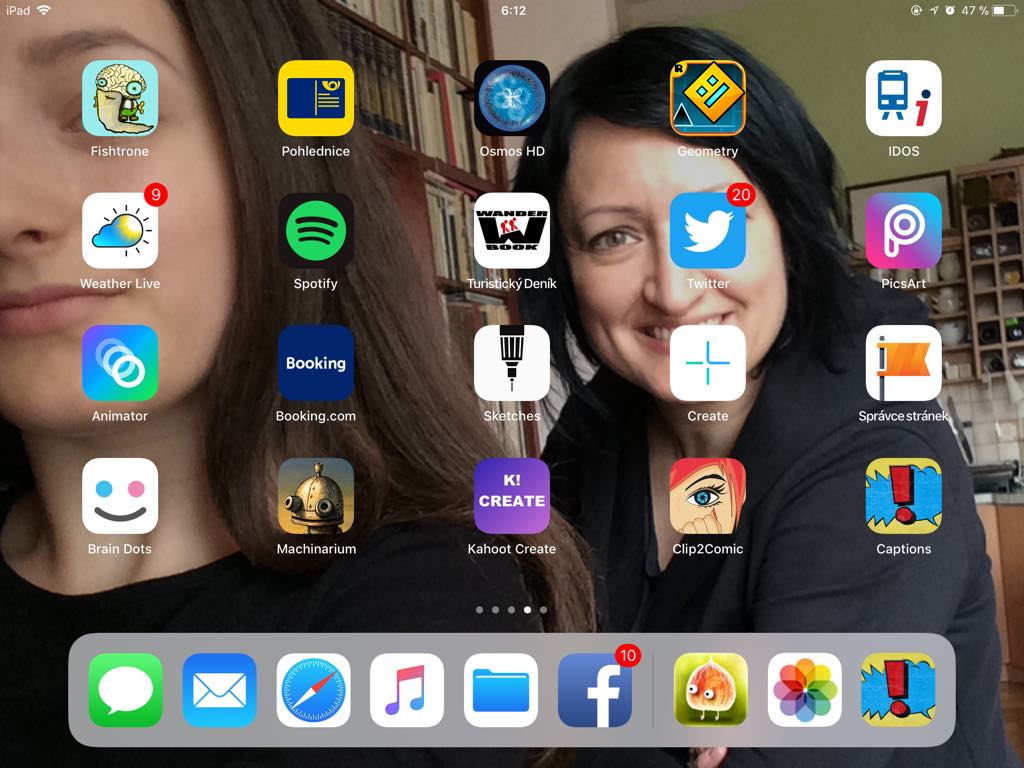 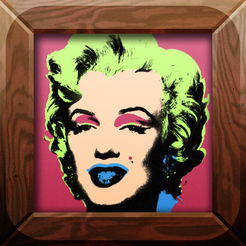 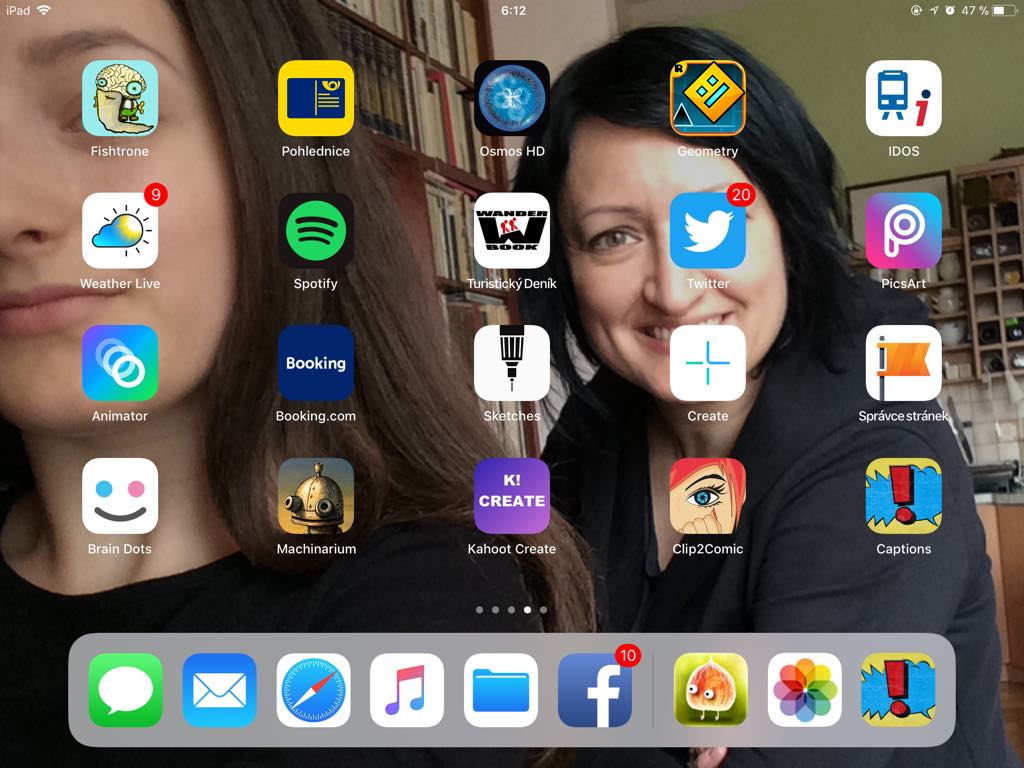 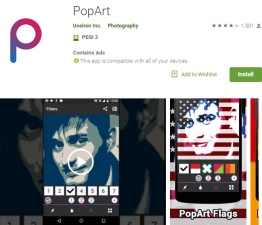 Workshopanebexperimentuj podle libosti
SAMPLOVÁNÍ PODLE Jean-Michela Basquiata
potřebujeme stáhnout aplikaci PICSART
zhlédneme motivační video o umělci
(http://www.artsology.com/blog/2017/05/short-film-about-jean-michel-basquiat-and-visual-sampling/)
stáhneme obrázek umělce a upravujeme v kreslicím programu do podoby obrázku, videa nebo gifu
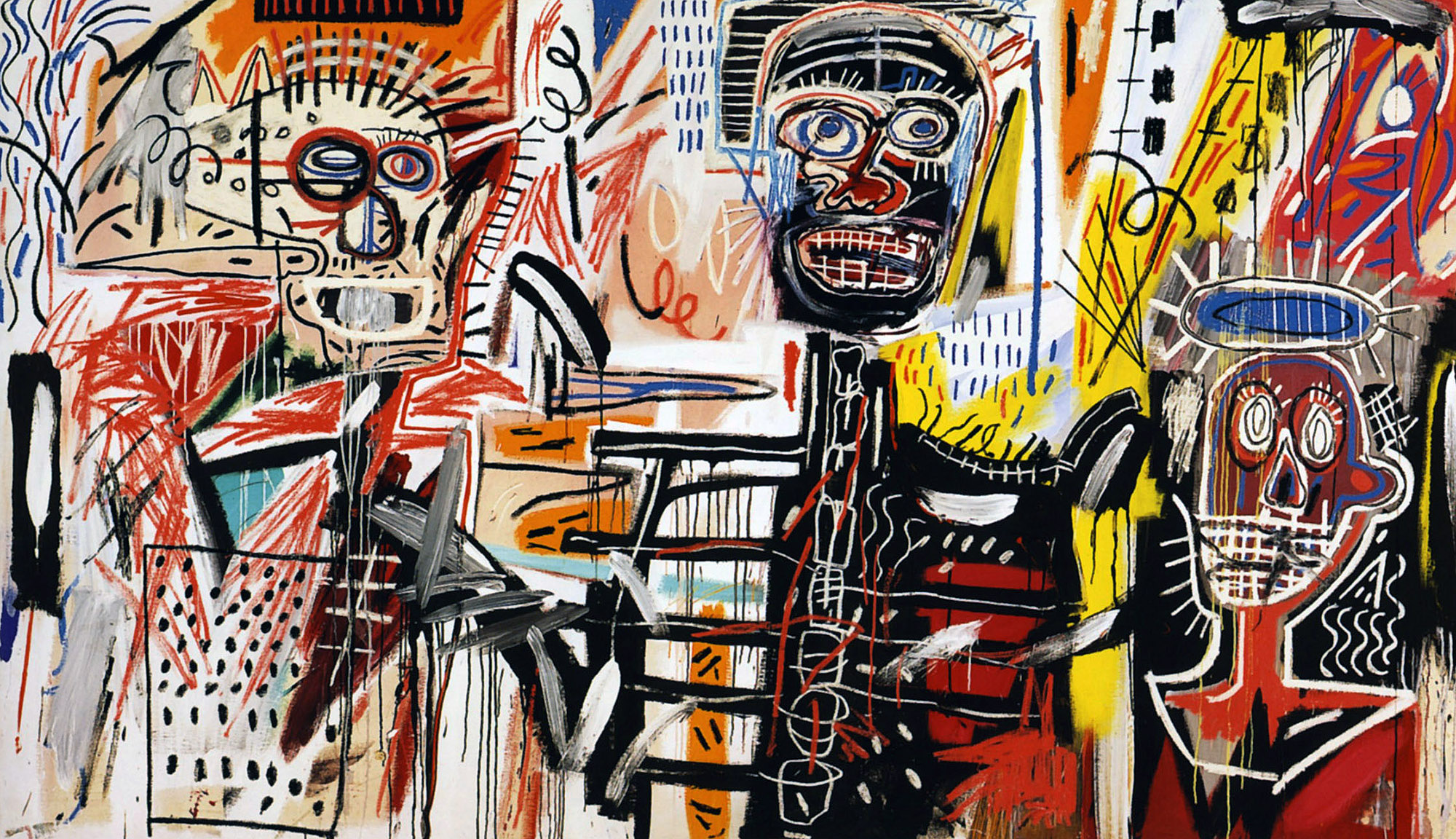 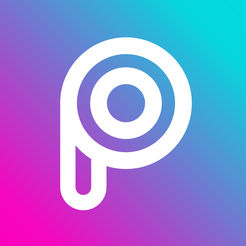 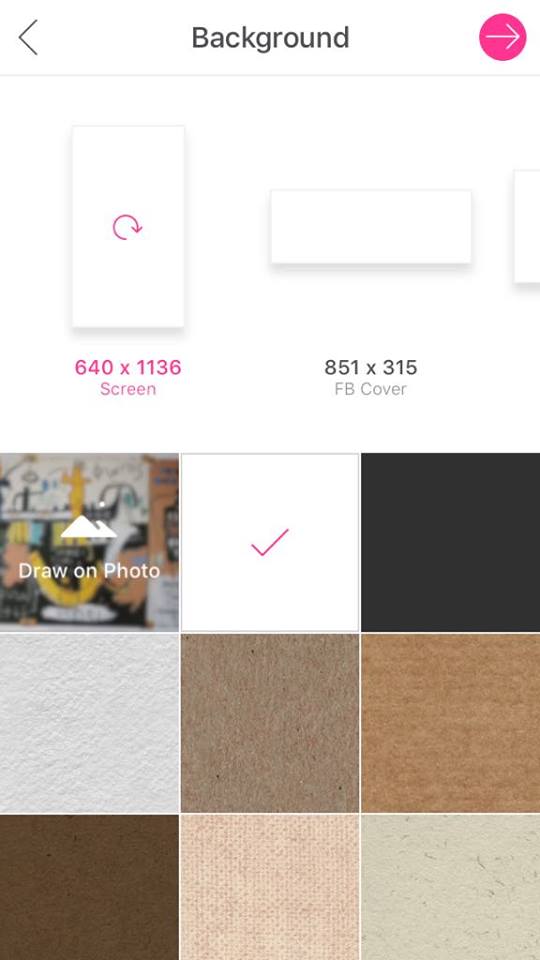 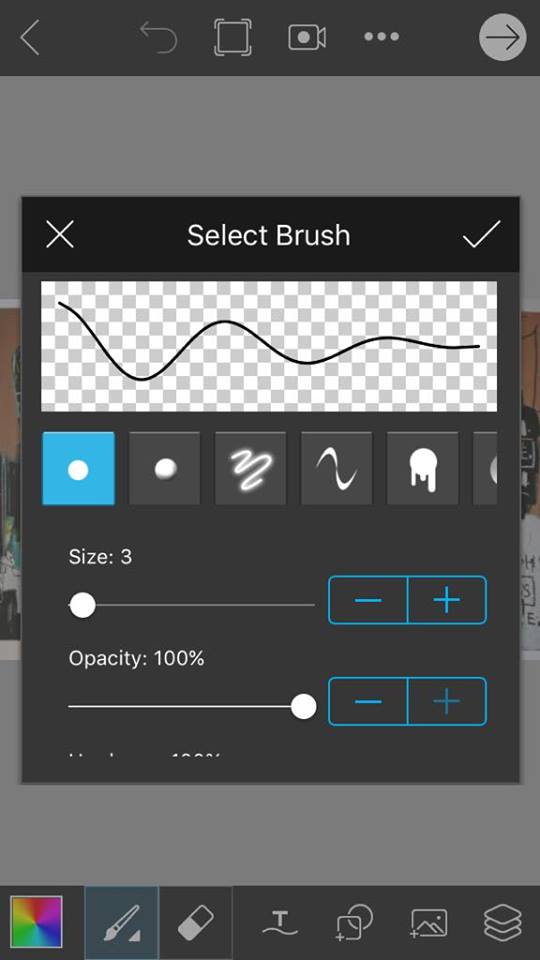 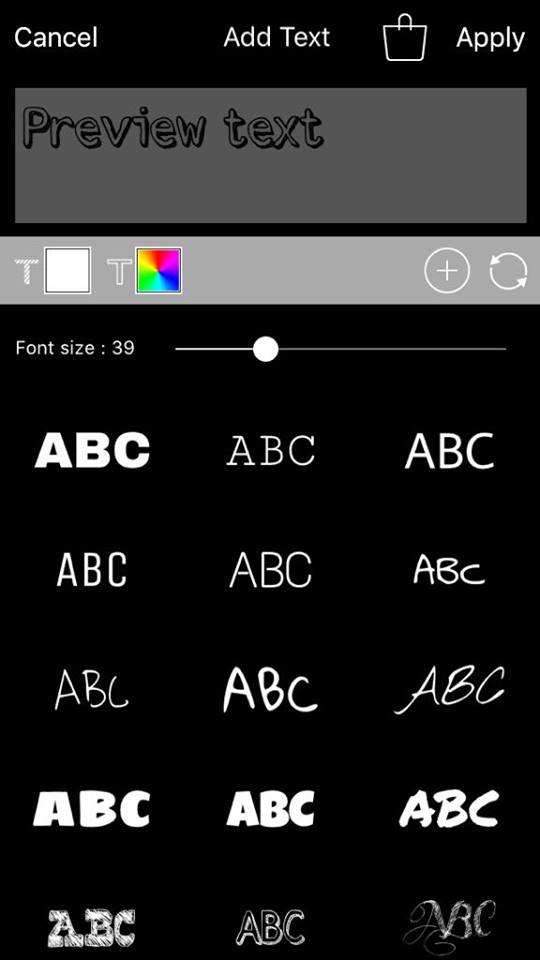 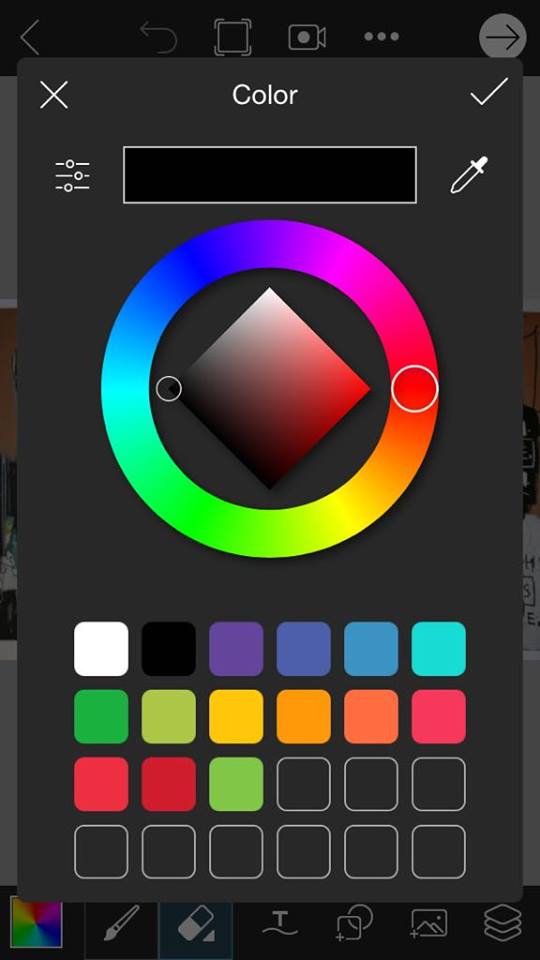 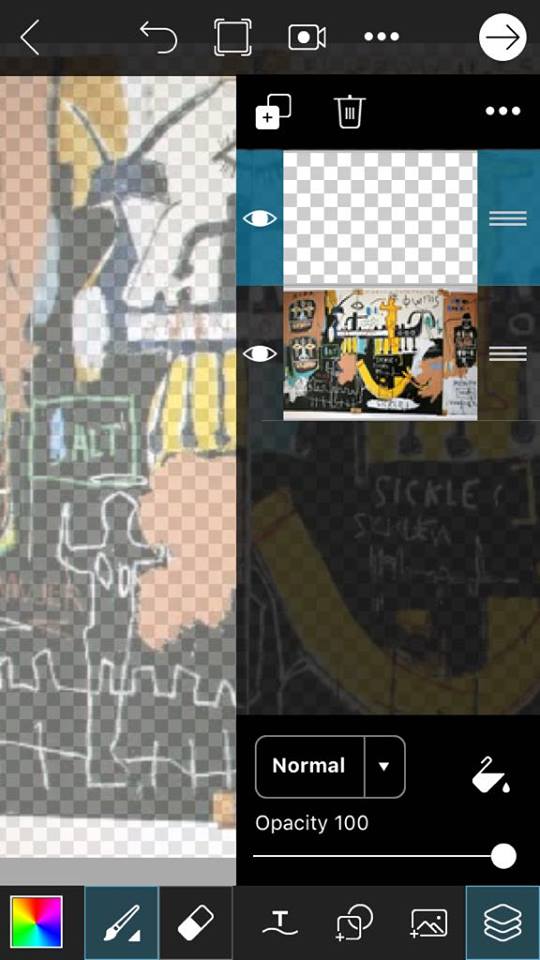 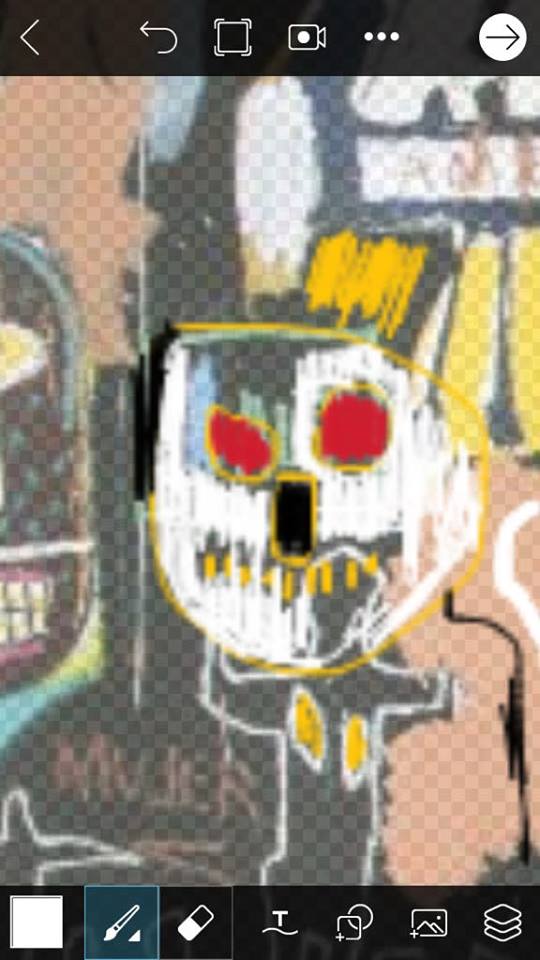 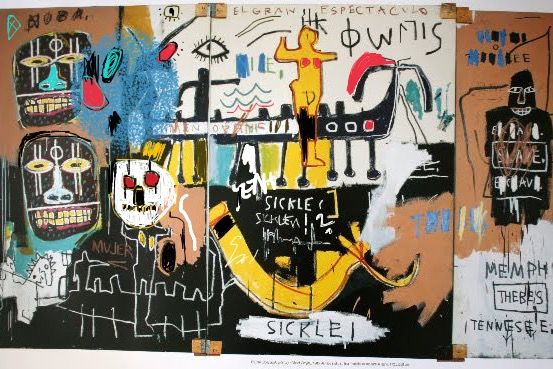 TVOŘÍME KOMIKSOVÝ STRIP
krátký, většinou černobílý vtipný komiks, sestávající pouze z 2 až 6 políček tvořících proužek (anglicky strip)
potřebujeme stáhnout 2 aplikace: Clip2Comic a Captions
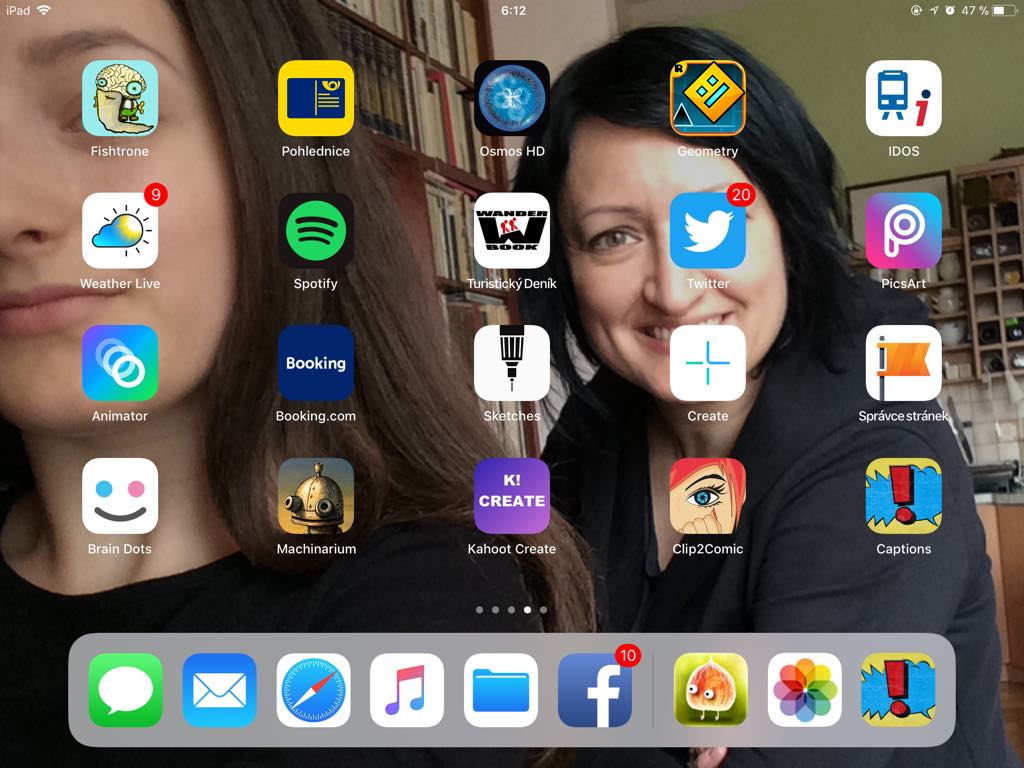 Clip2ComicCaptions
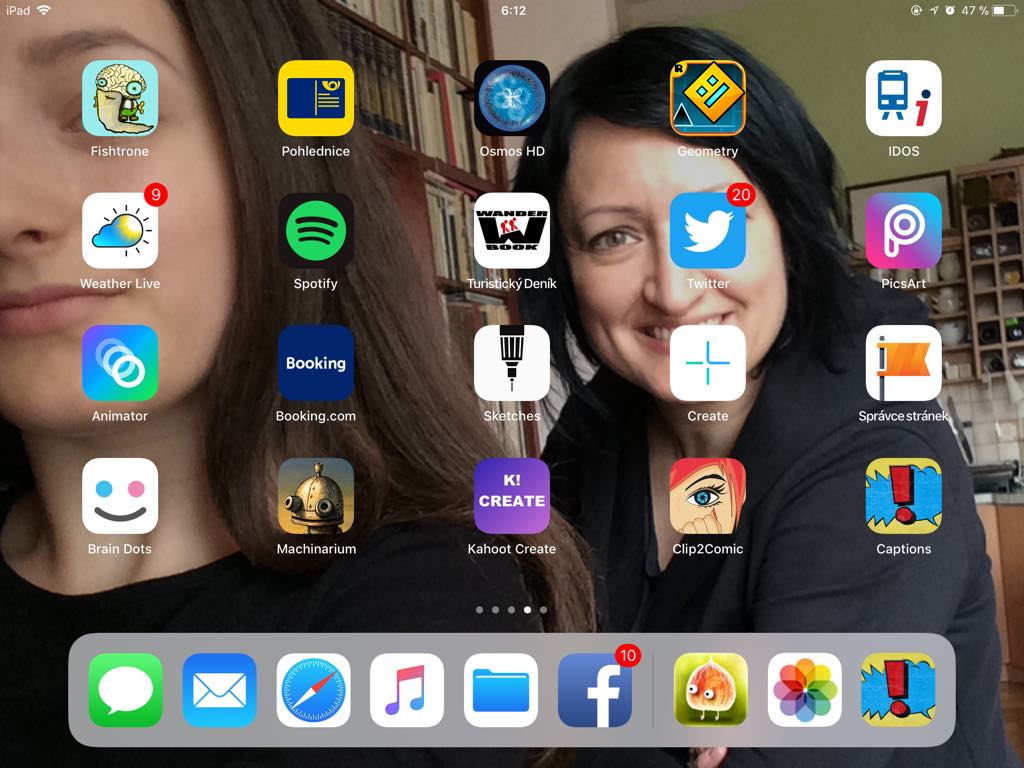 vymyslíme scénář;připravíme fotografie;v Clip2Comic otevřeme své fotografie a převedeme je do komiksové úpravy; uložíme;v aplikaci Captions dotvoříme strip a opatříme fotografie bublinami
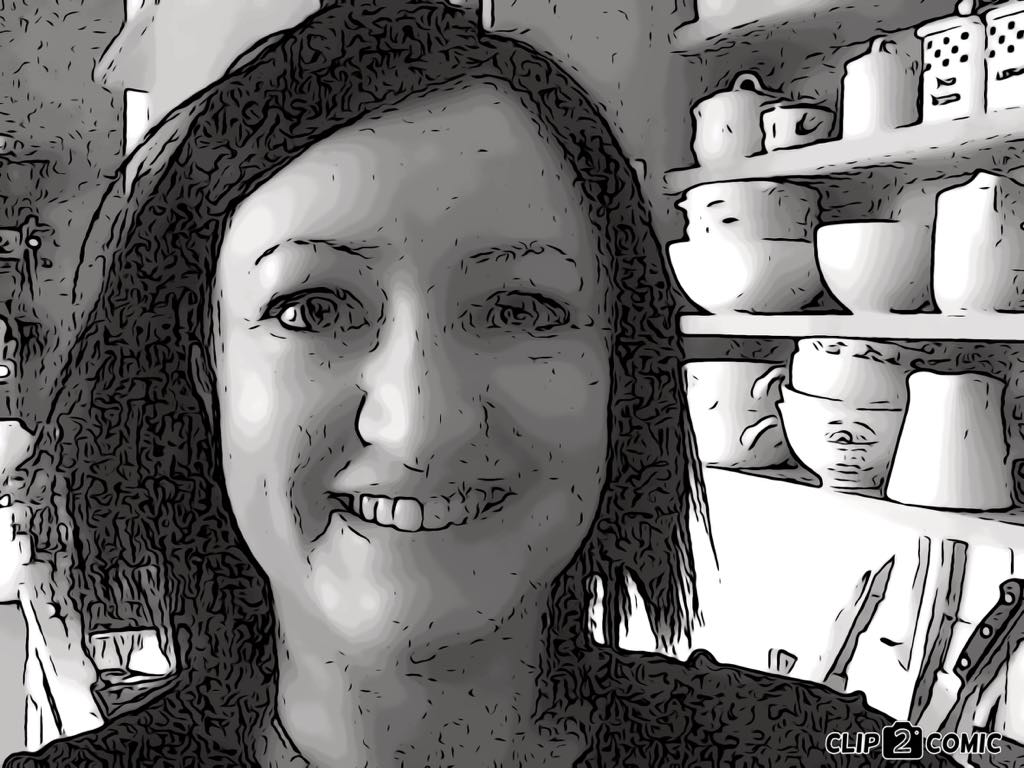 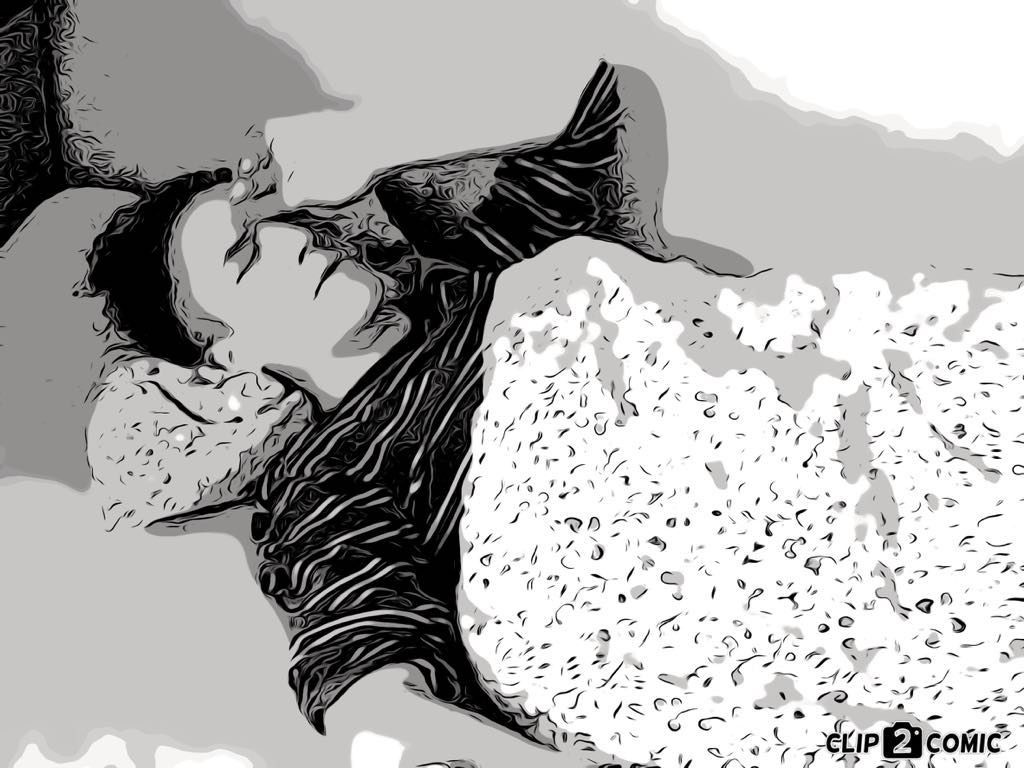 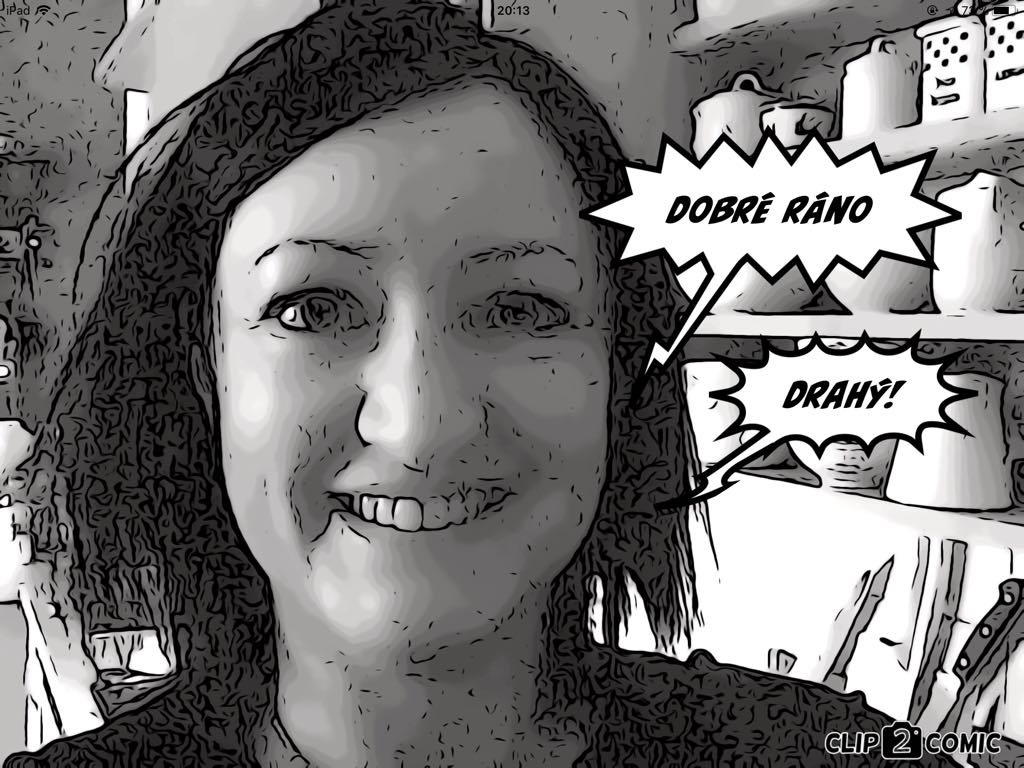 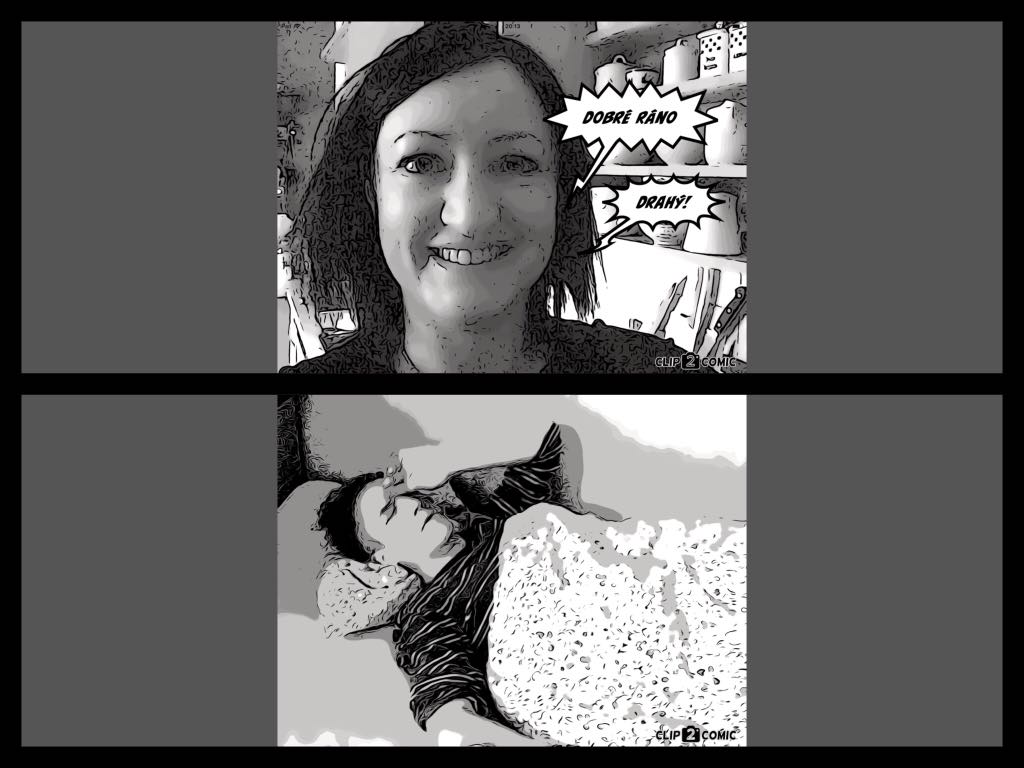 Experimentujeme s pop artem
potřebujeme stáhnout aplikaci PopArt (Android) nebo Popstamatic (iOS);
stáhneme obrázek a upravujeme v programu do různých barevných variant;
dál experimentujeme a obrázky editujeme i v jiných editorech!
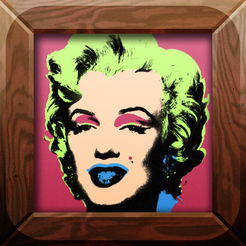 Popstamatic 		PopArt
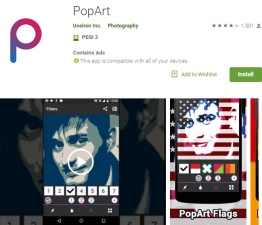 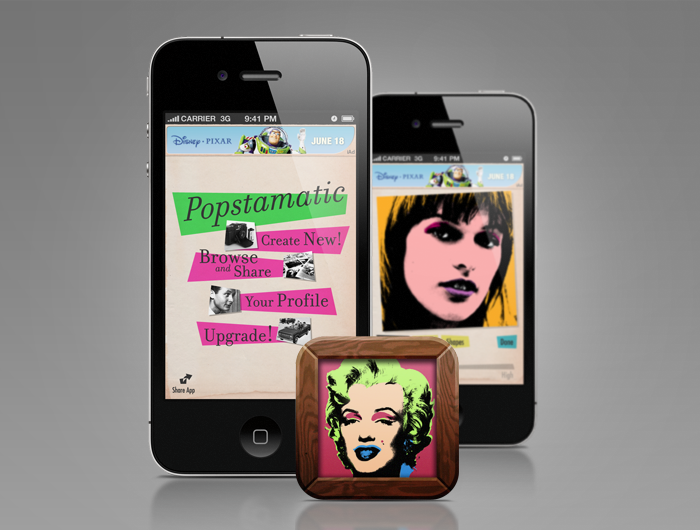 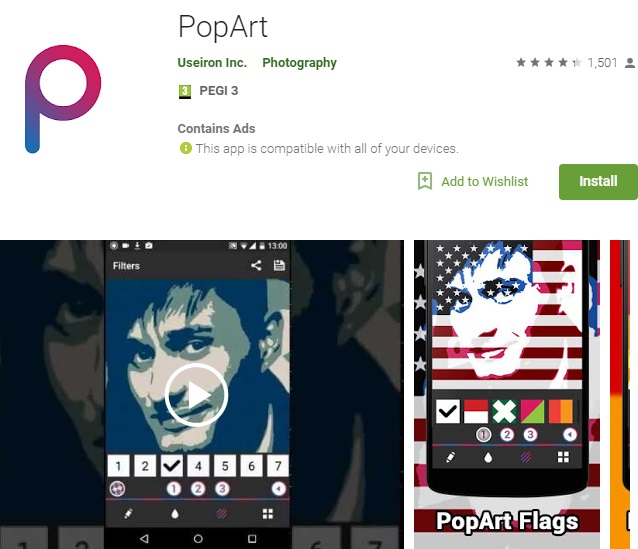 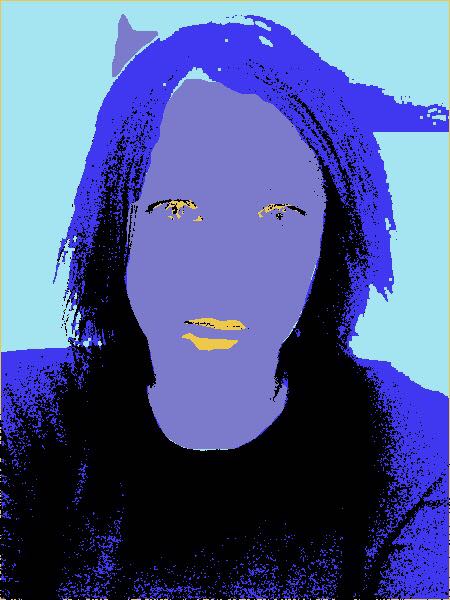 Inspirujte se vizualitou „Oka“ od Centre Pompidou a vytvořte svůj gifs motivem kruhu a oka
potřebujeme stáhnout aplikaci Animator
v programu tvoříme tvar, který animujeme a upravujeme do různých barevných variant;
generujeme gif nebo video
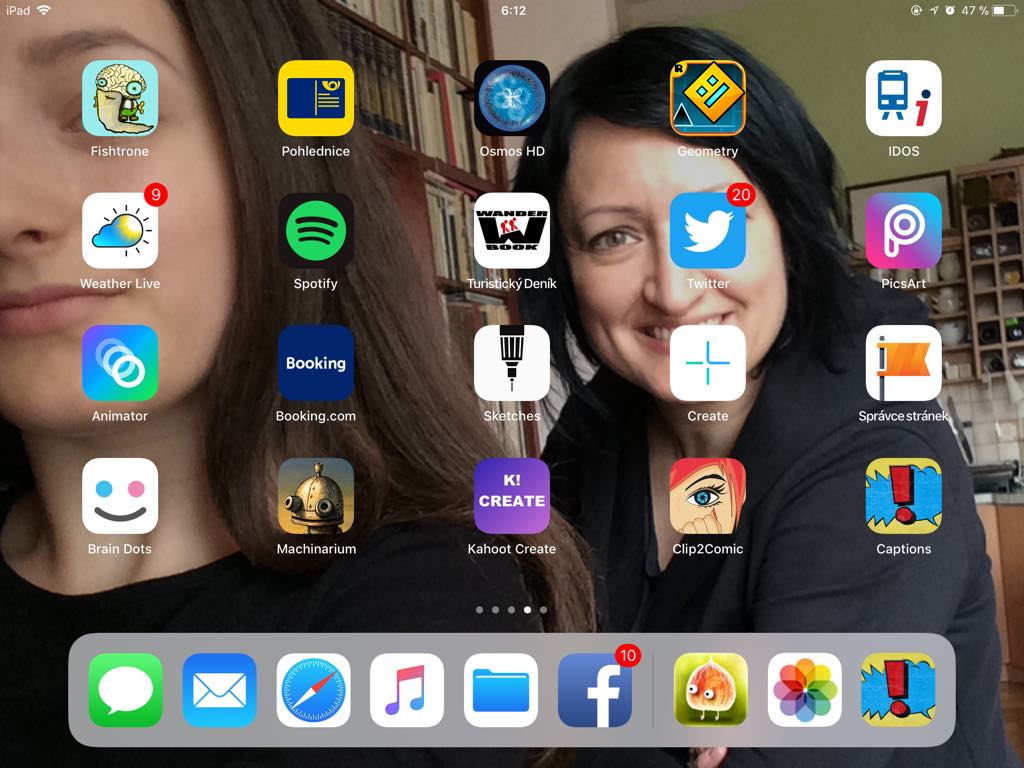 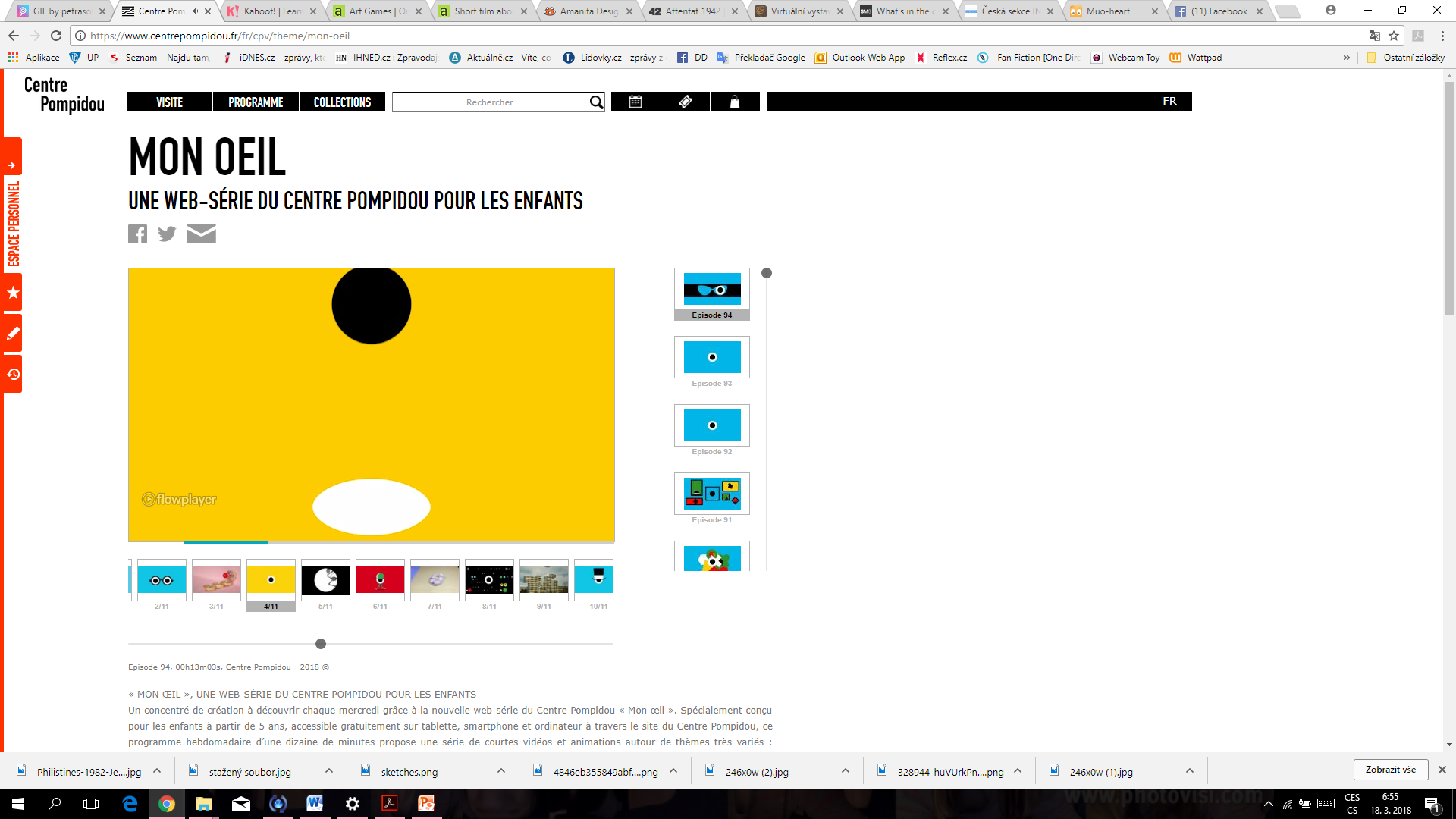 Kreslíme, animujeme...
zkoumáme možnosti různých aplikací,
když zlobí nebo jsou k ničemu, vyhodíme je...
když jsou dobré, zkoušíme jejich další možnosti, třeba i placené...
pokud si osvojíte jednu, ostatní už jsou podobné;
doporučuji zakoupit si stylus;
výsledkem práce je obrázek, gif, video
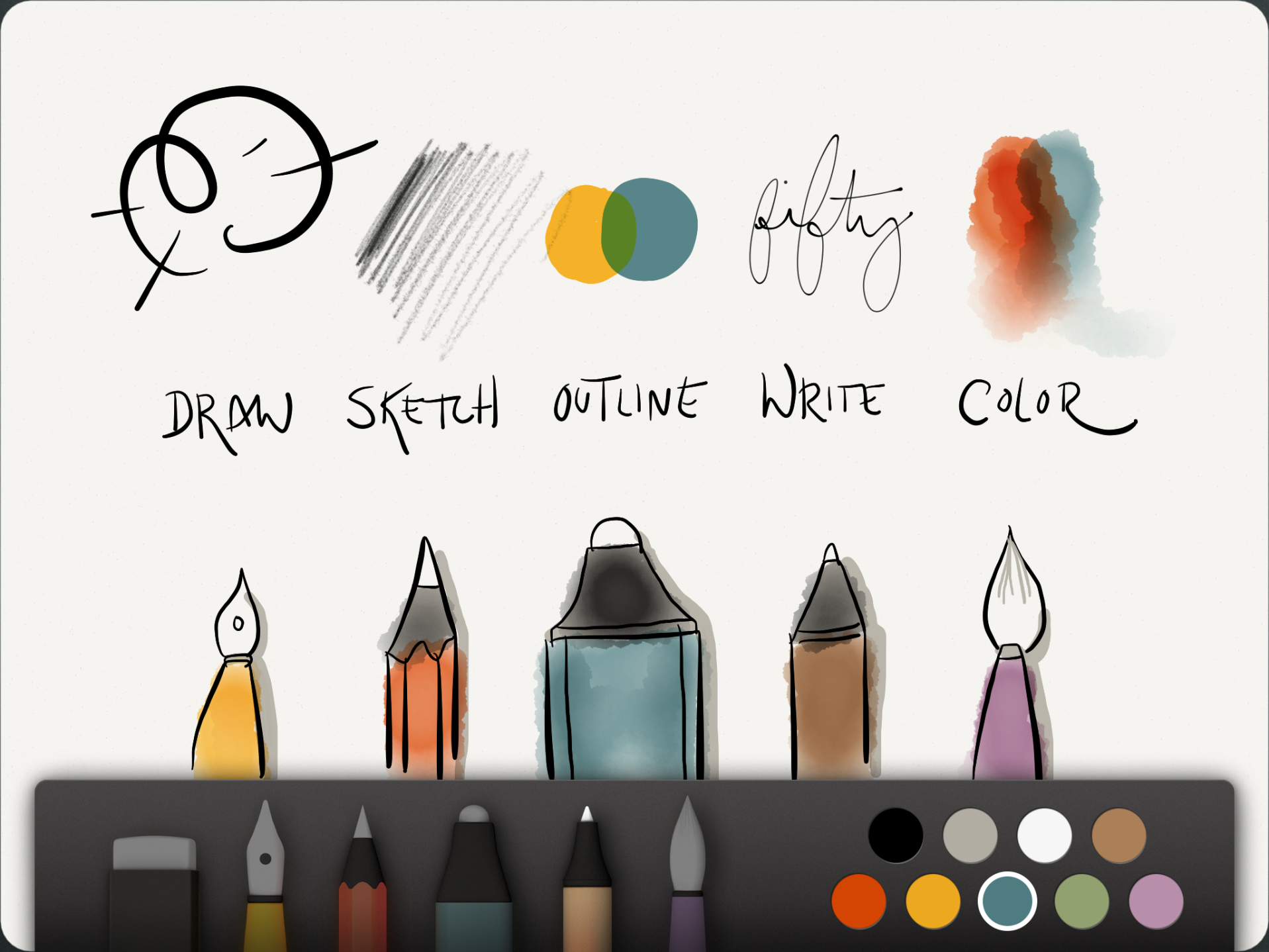 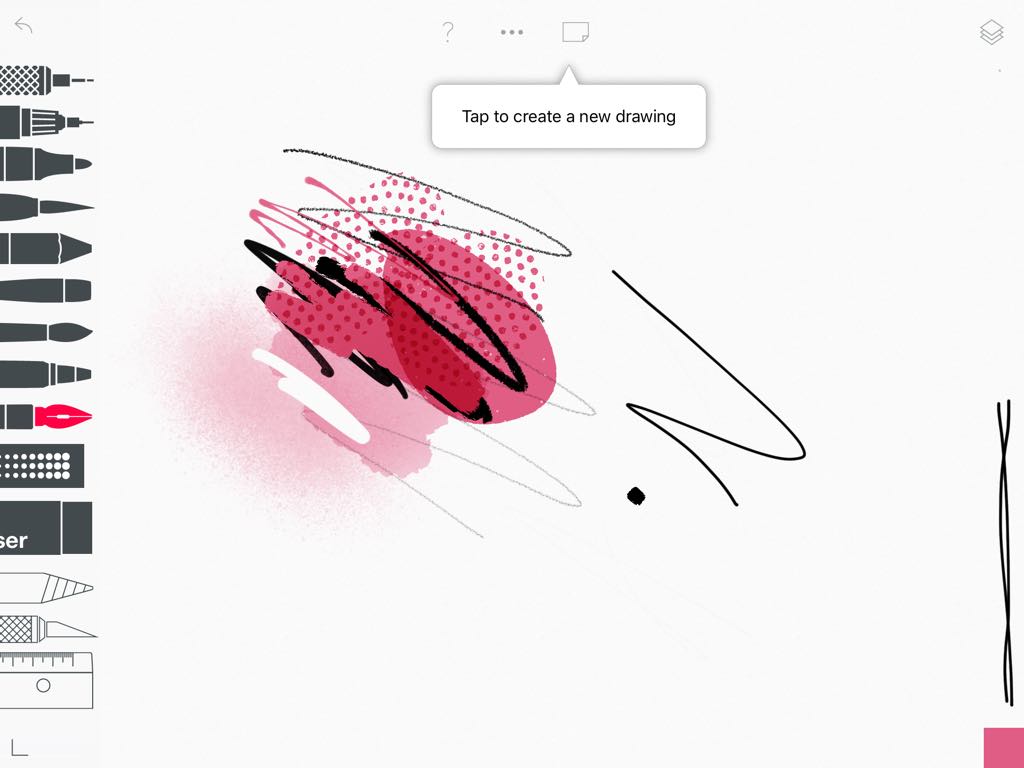 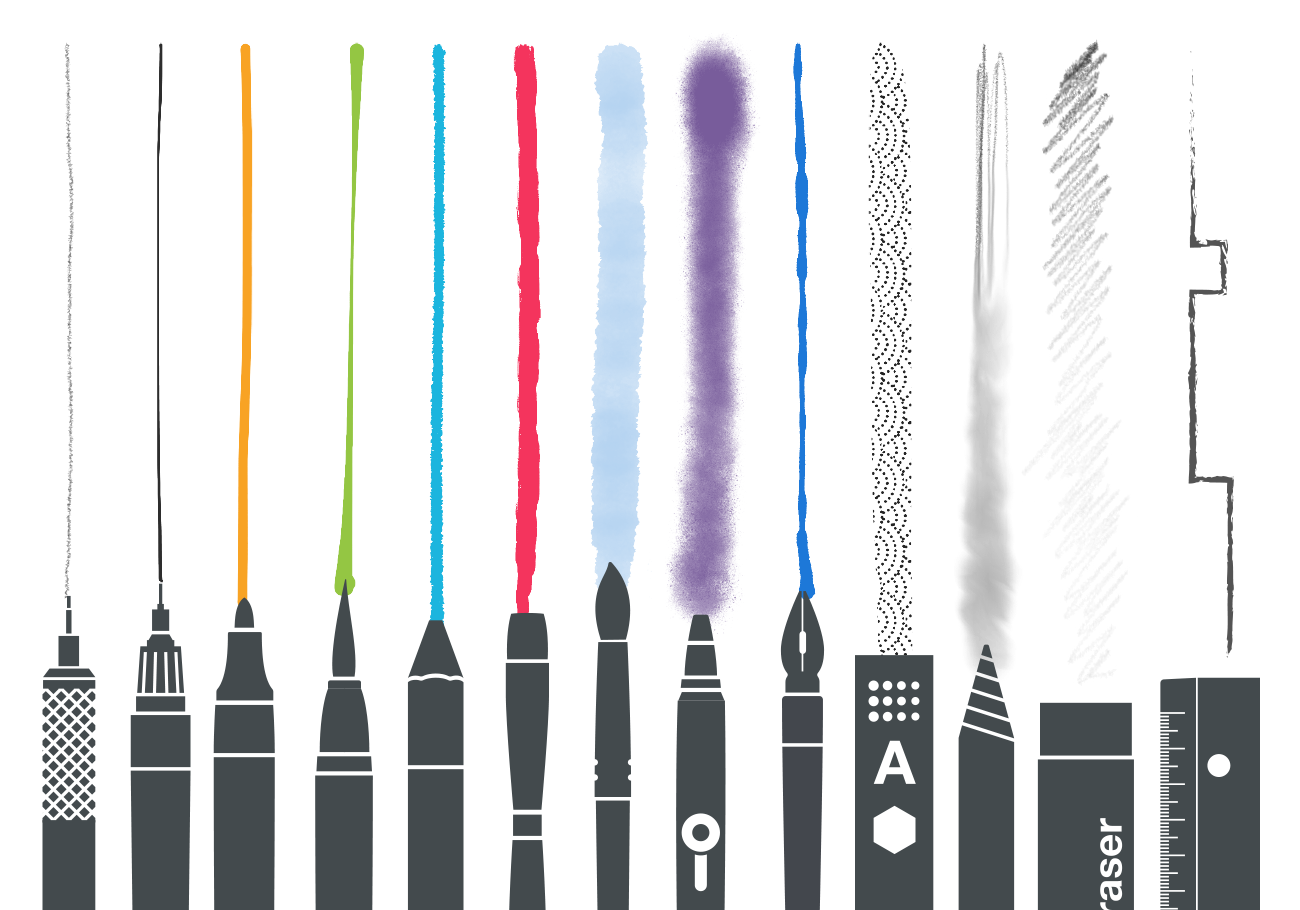 nebojte se!
Nainstalujte si Kahoot.ita vytvořte žákům zajímavé hry a soutěže!